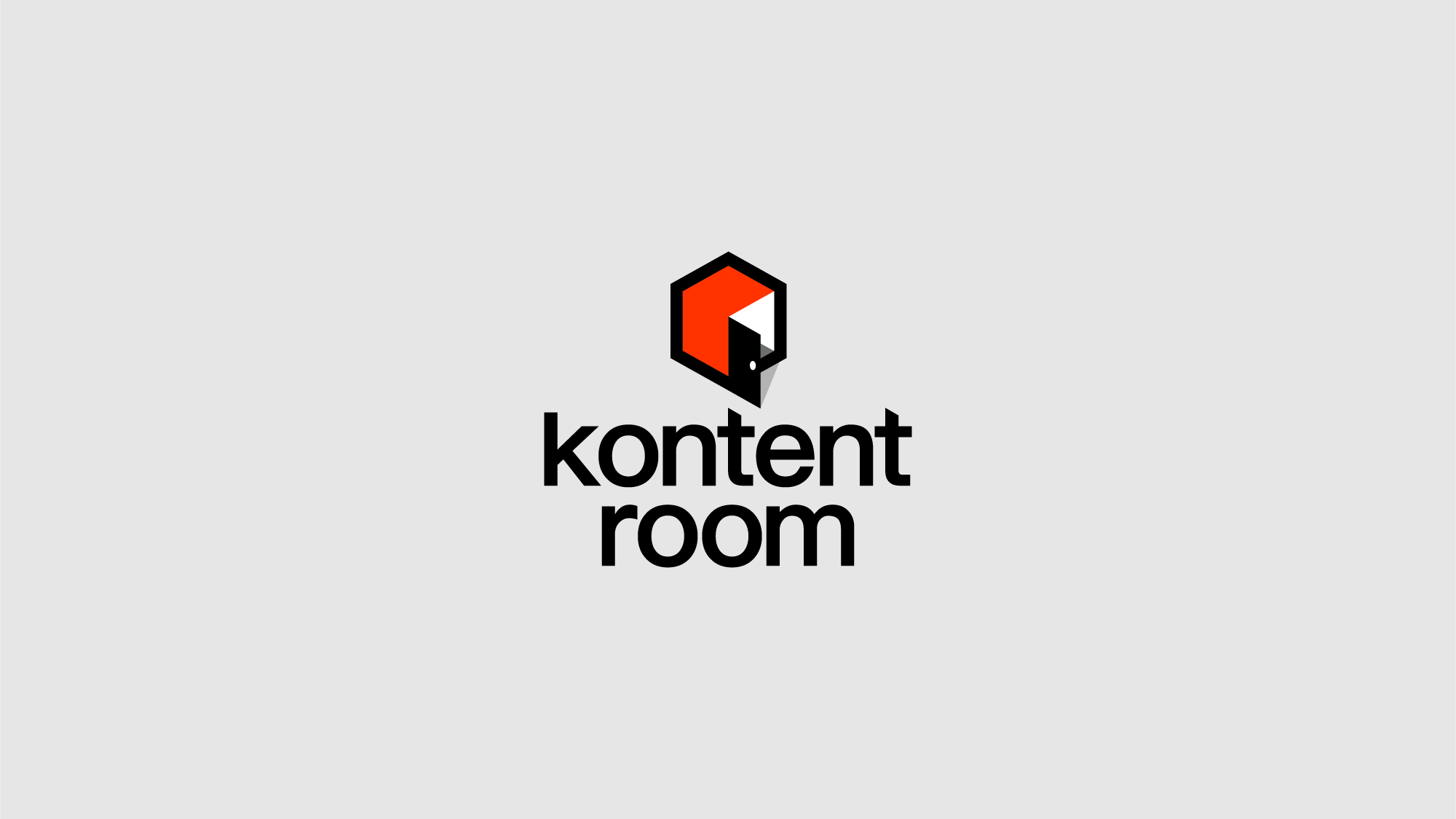 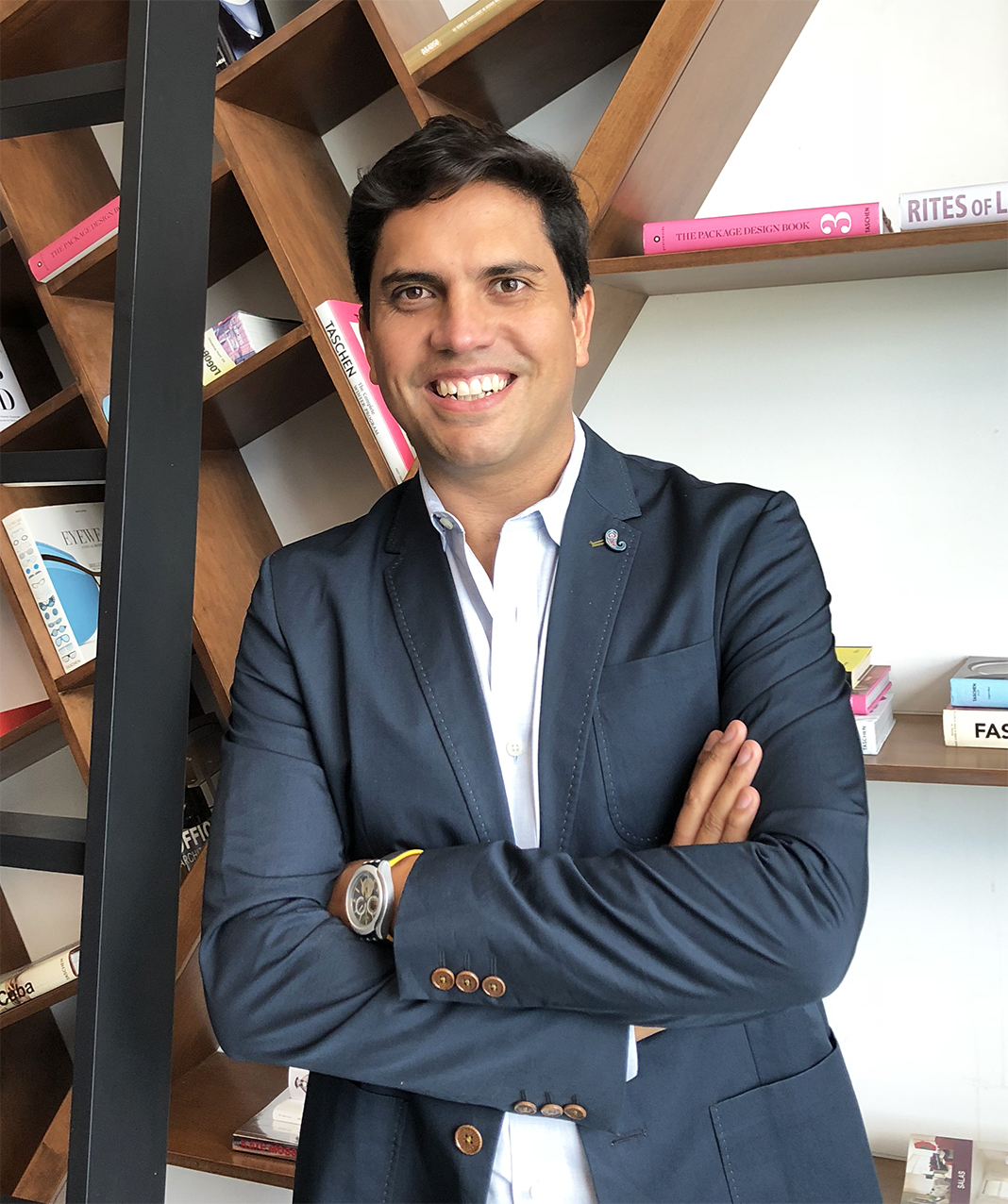 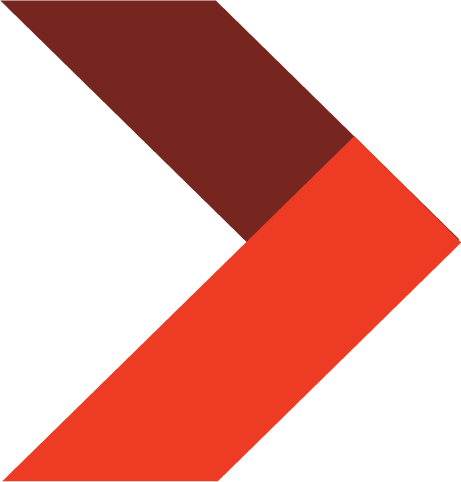 8 TENDENCIAS 
DEL ECOMMERCE 
PARA EL 2020
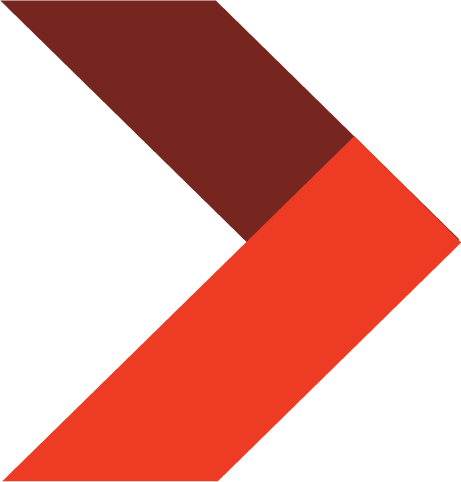 Juan Pablo Suarez
Performance Marketing Director
KontentRoom.com
PENETRACIÓN DE INTERNET DEL 70%
70%
Mobile
59%
Laptop
Fuente: AMVO / eRetail Day
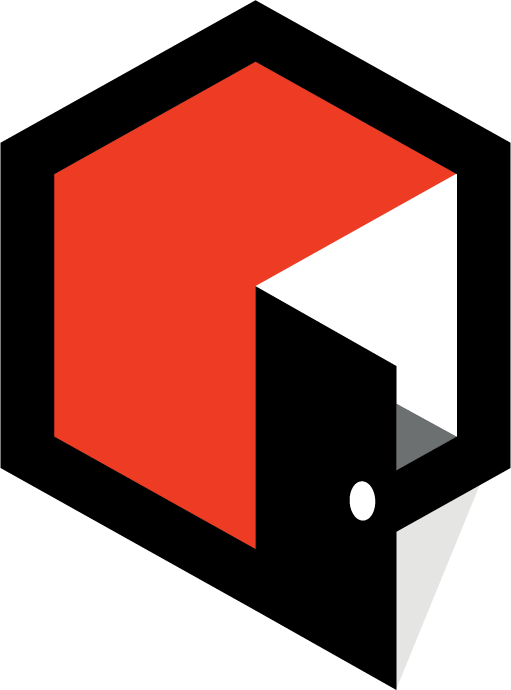 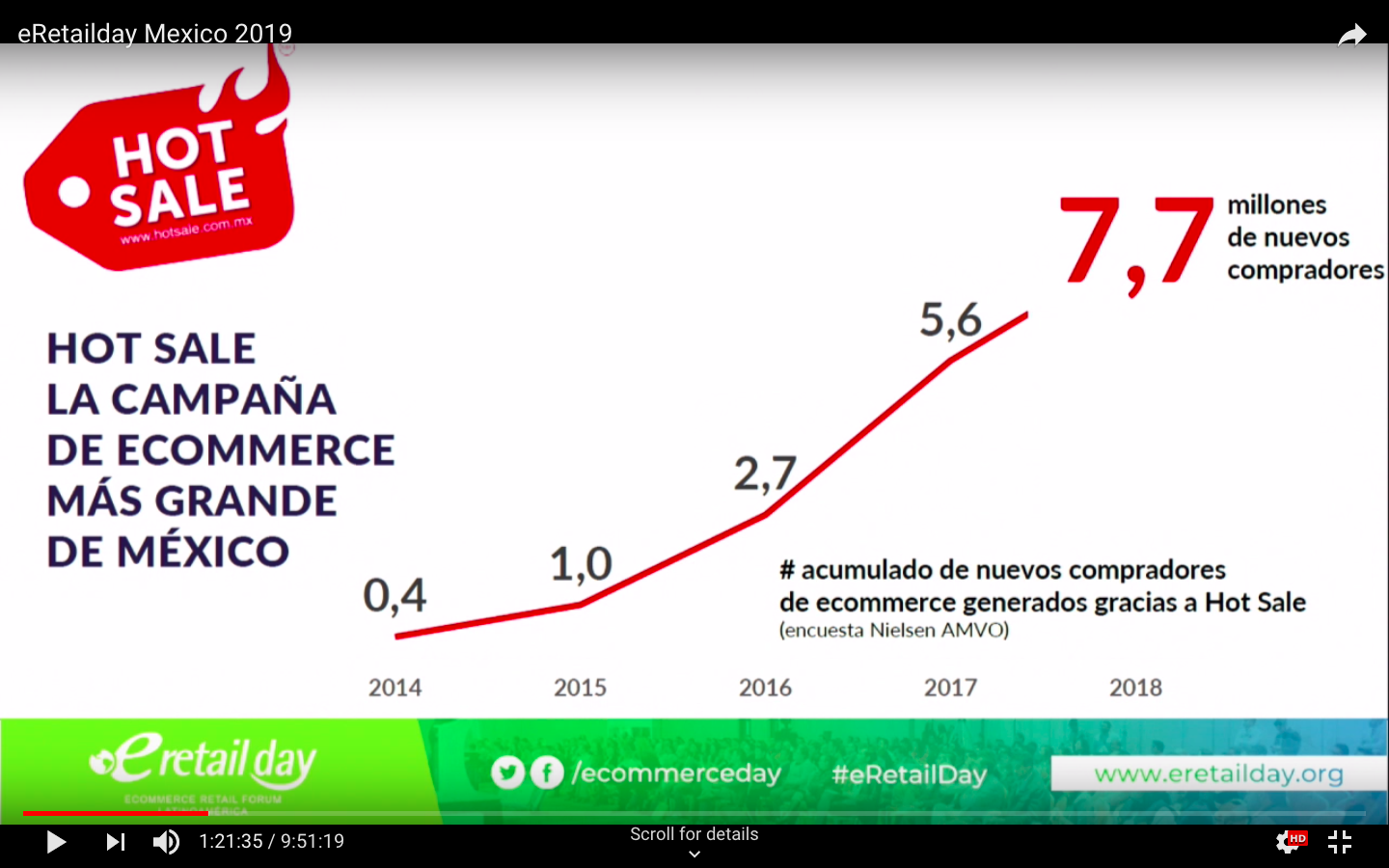 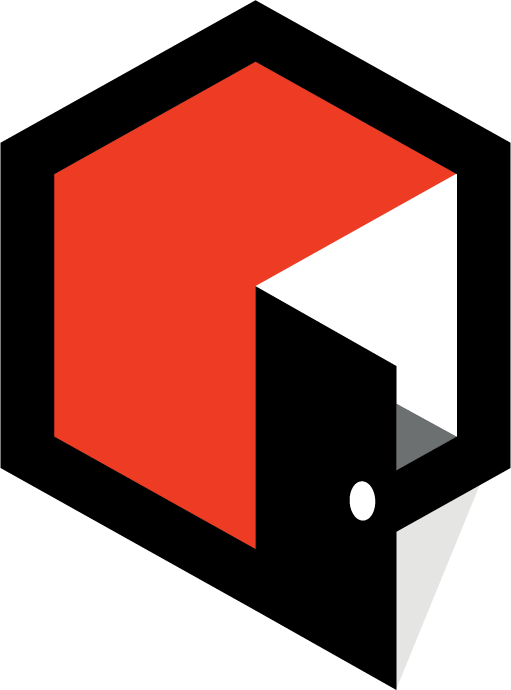 8 TENDENCIAS DEL ECOMMERCE PARA EL 2020
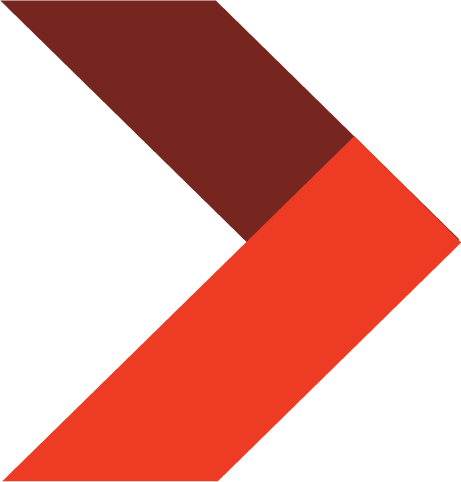 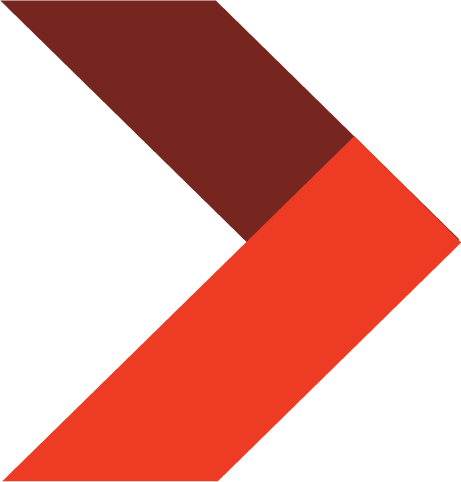 TENDENCIA #1
AUGE DE OPCIONES EN ECOMMERCE
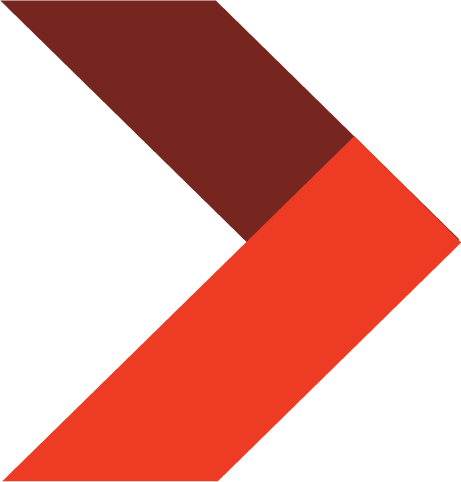 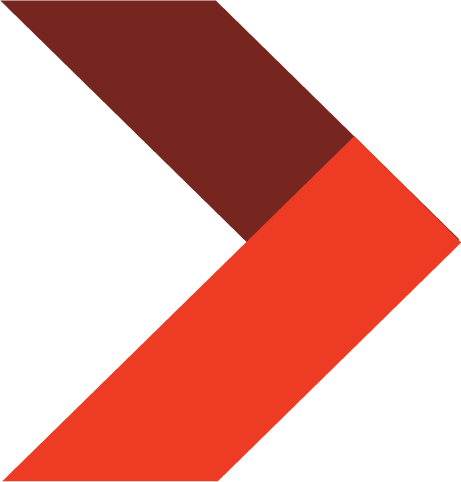 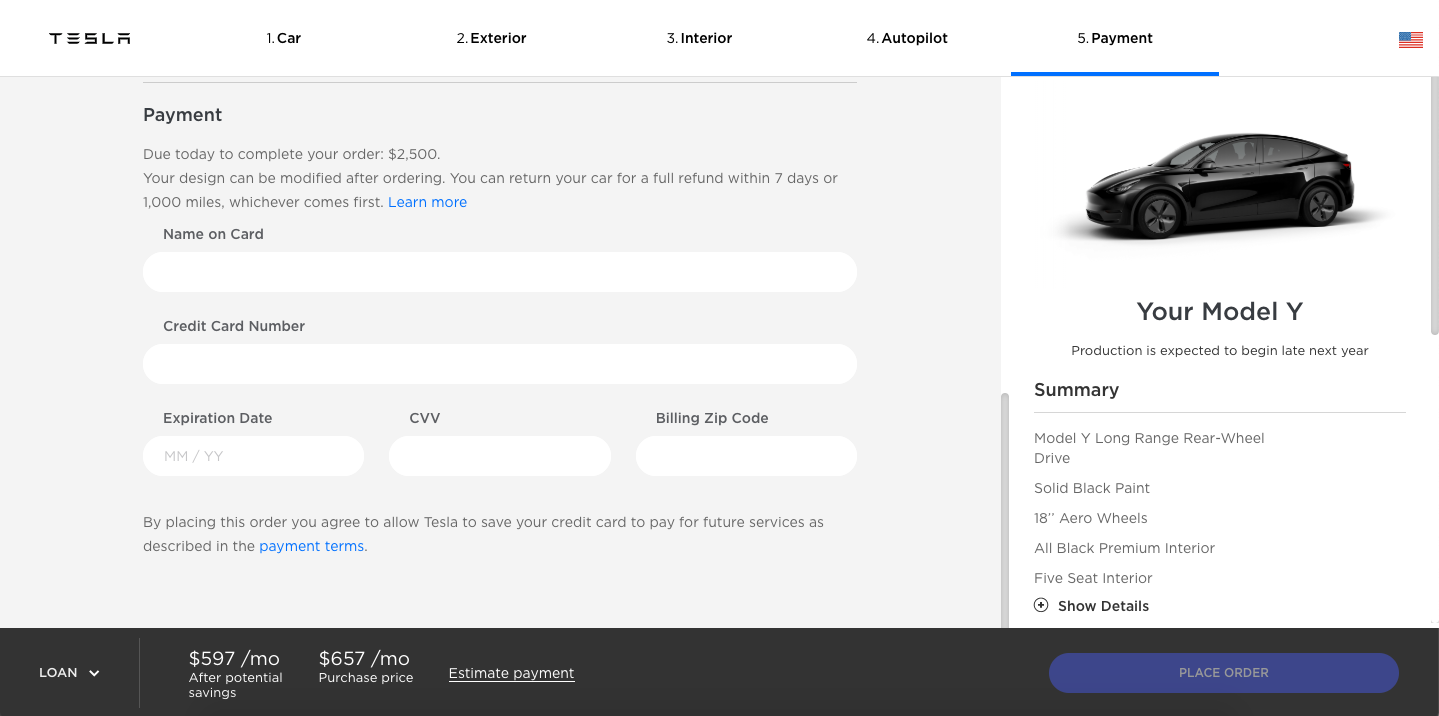 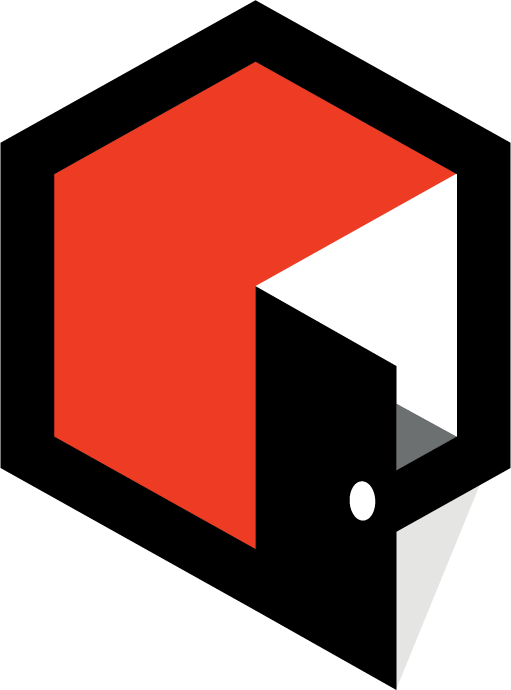 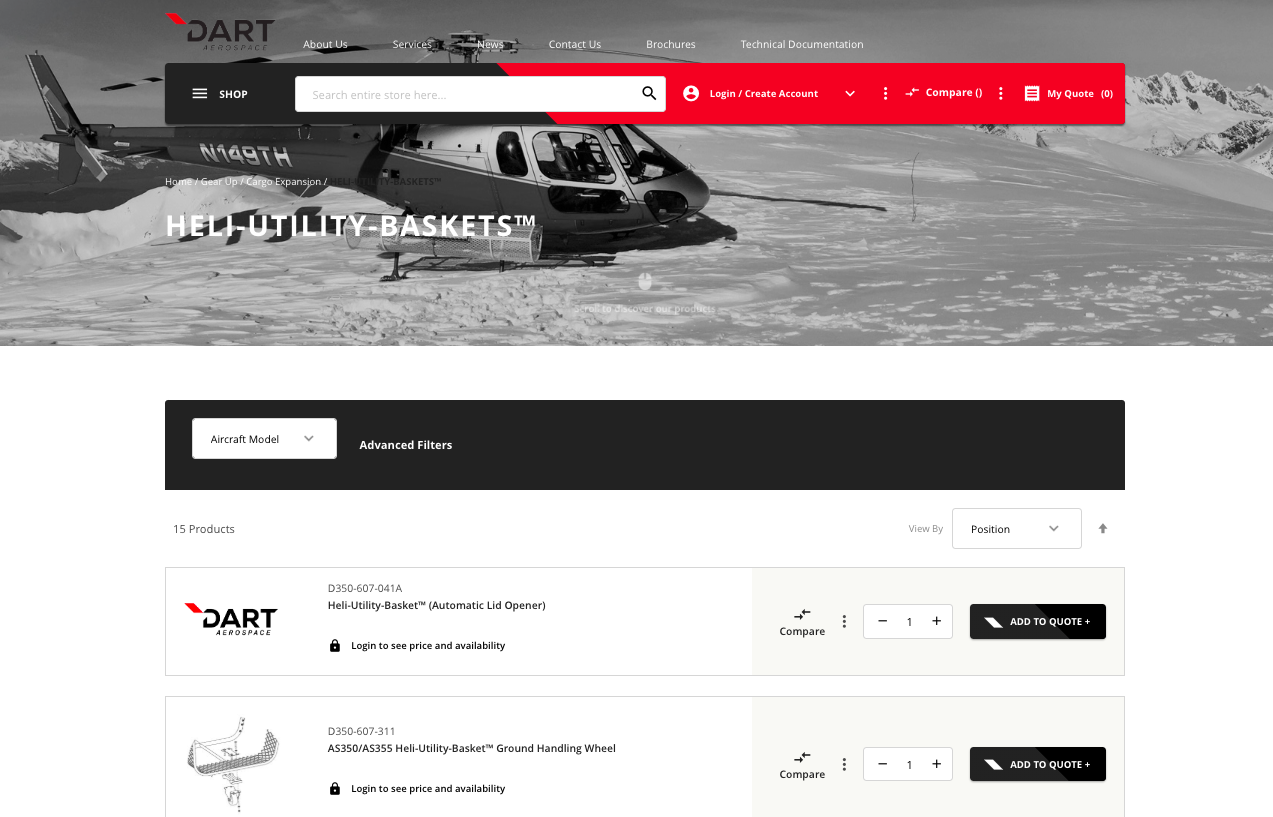 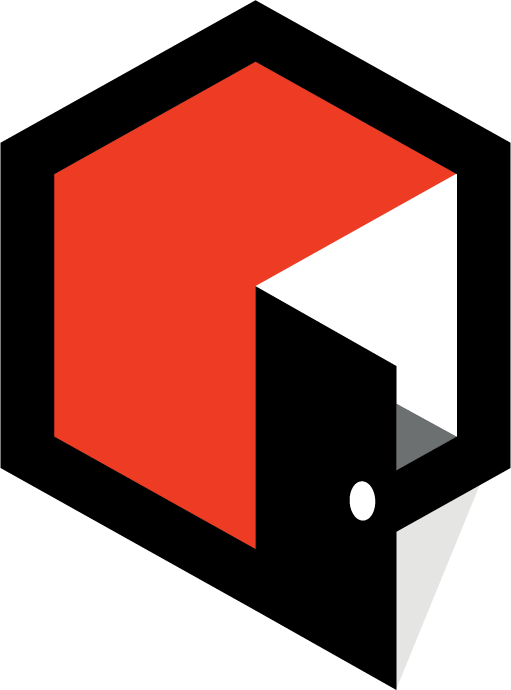 TENDENCIA #2
COMPRADOR TRANSVERSAL
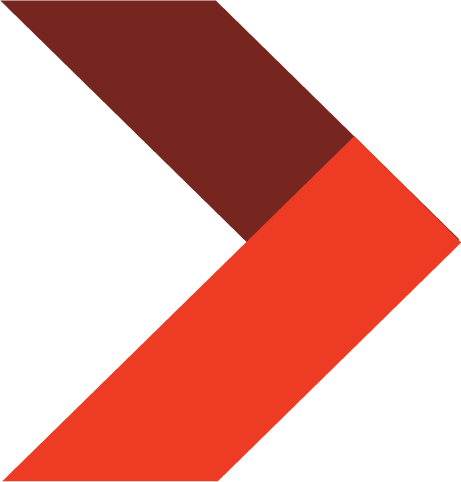 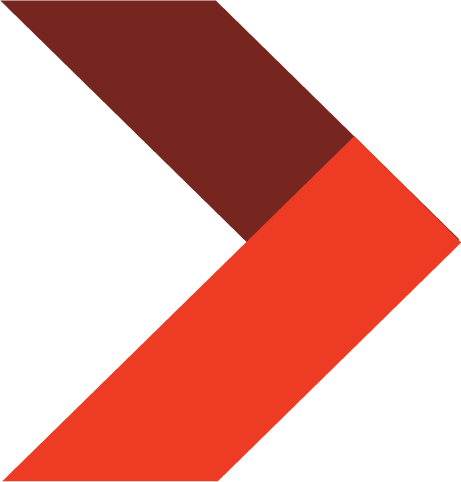 OMNICANALIDAD
Personalización
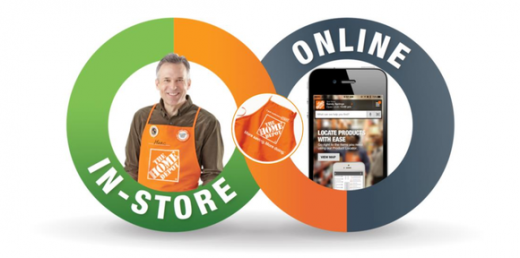 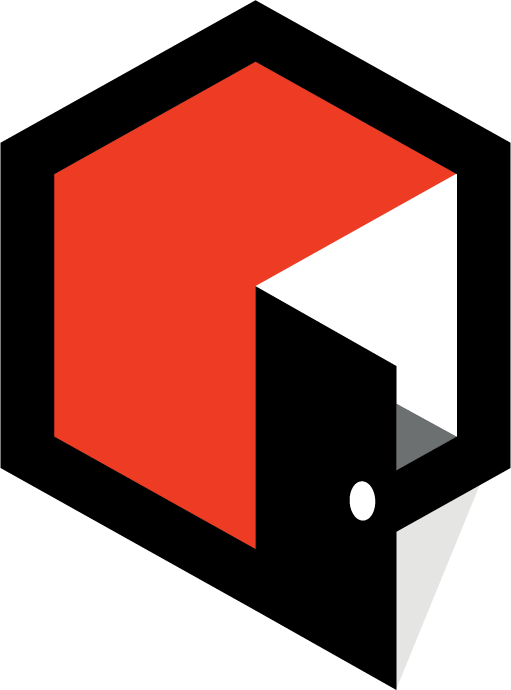 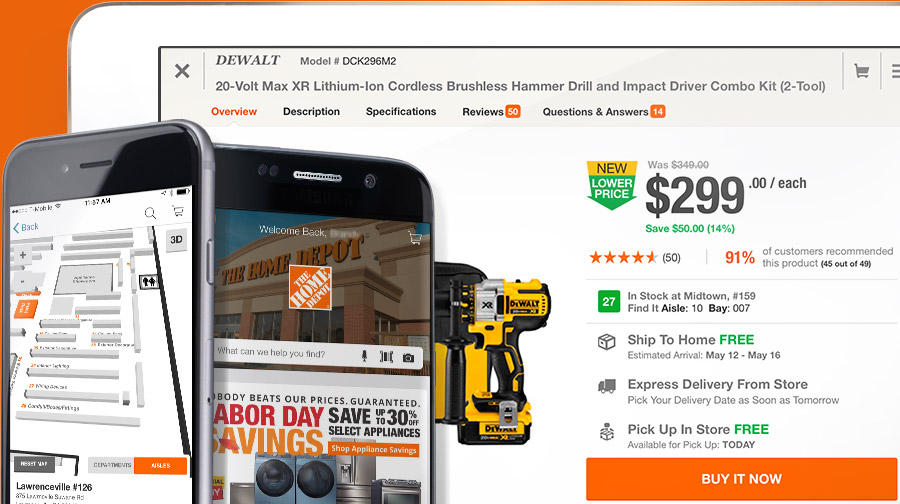 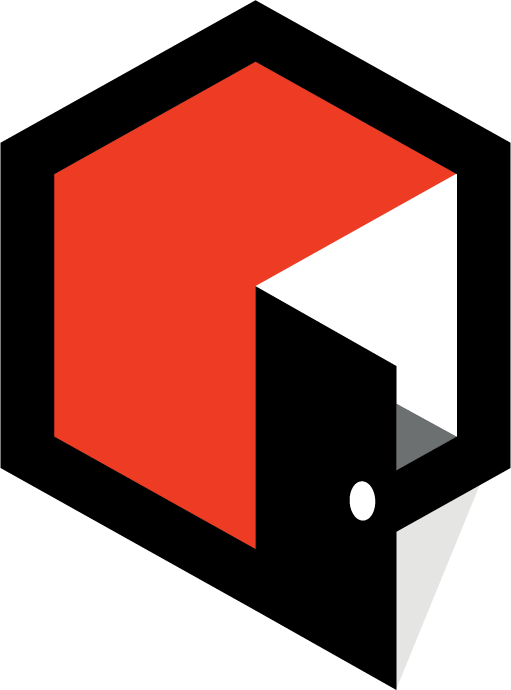 TENDENCIA #3
EXPERIENCIA DEL COMPRADOR
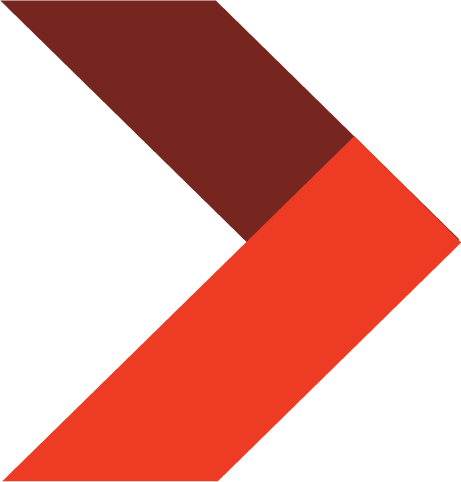 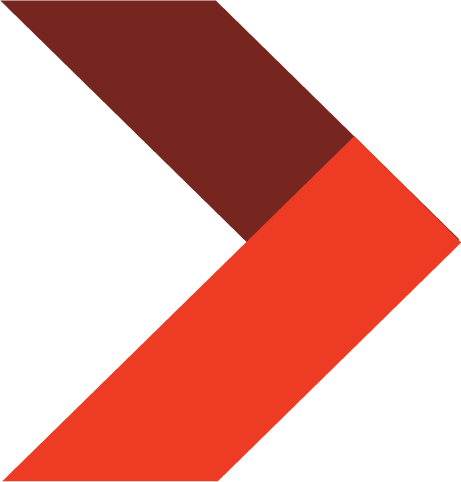 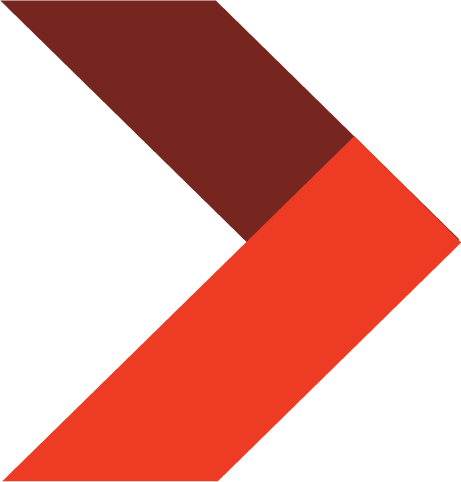 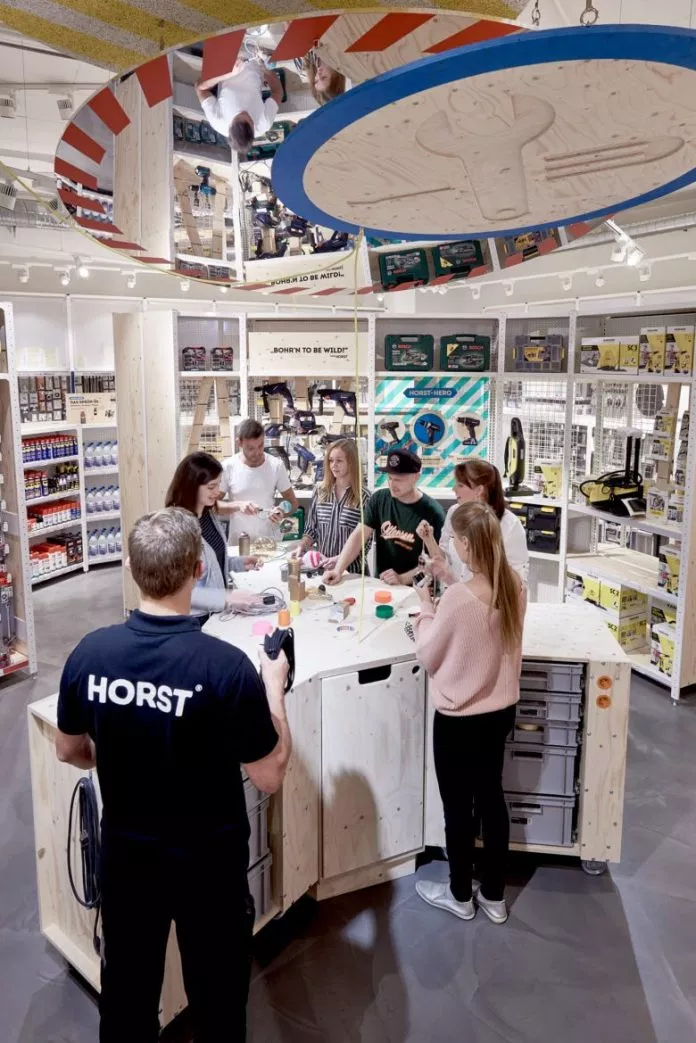 WEBROOMING VS. SHOWROOMING
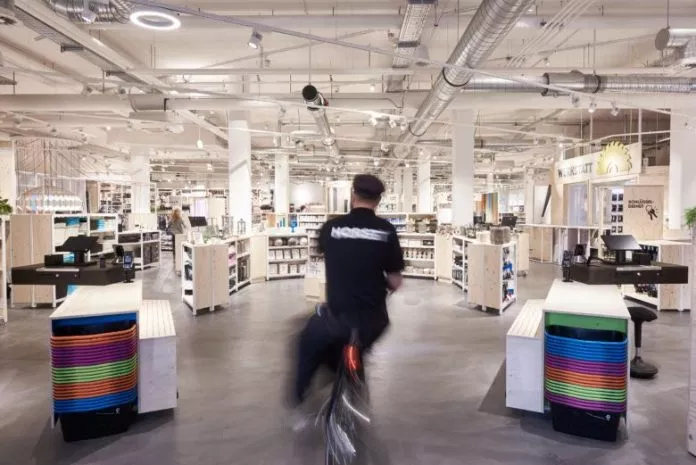 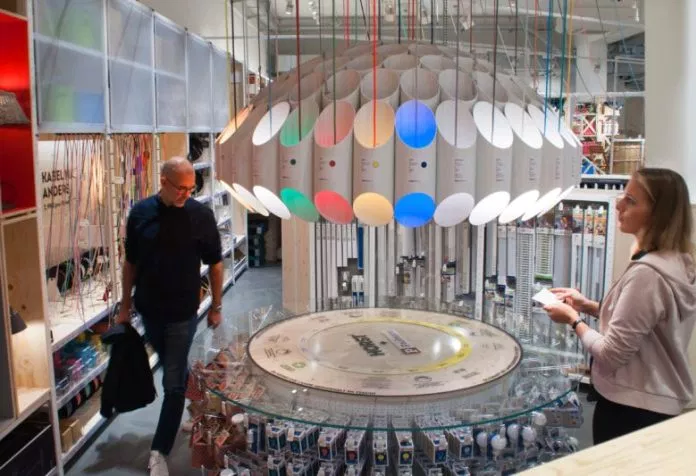 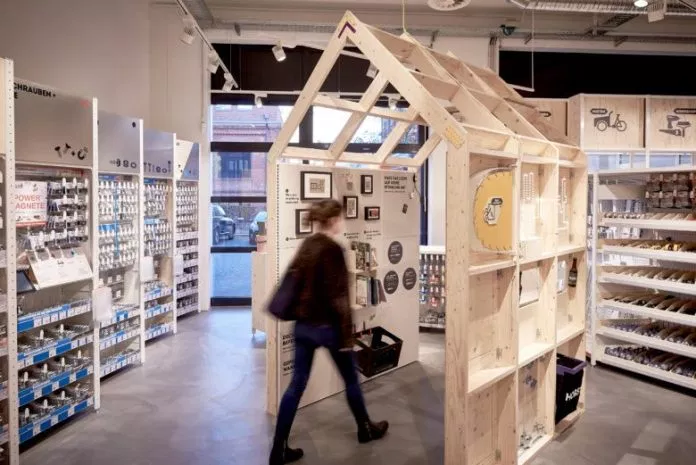 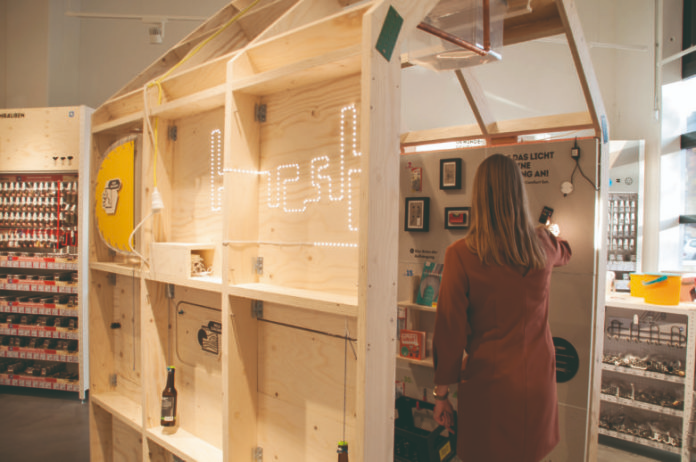 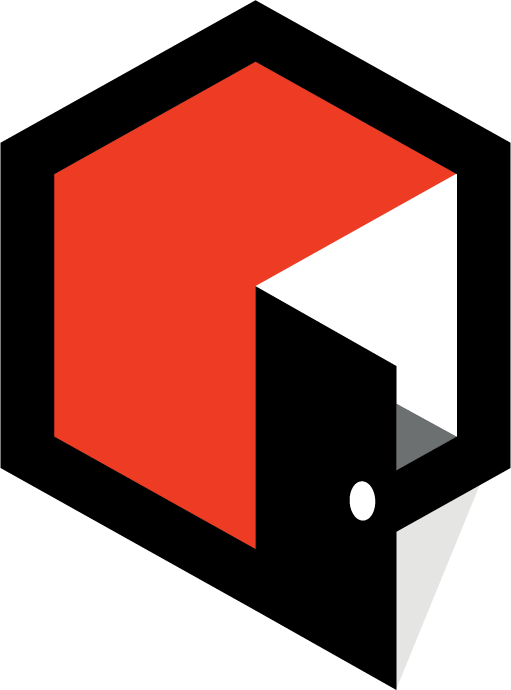 TENDENCIA #4
BODEGAS INTELIGENTES
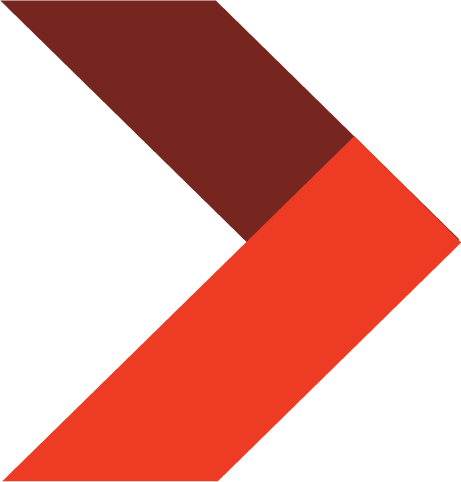 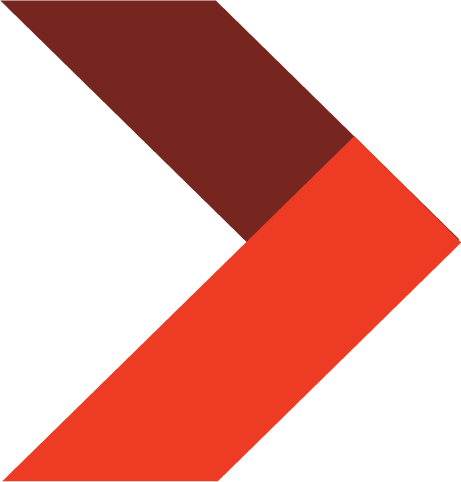 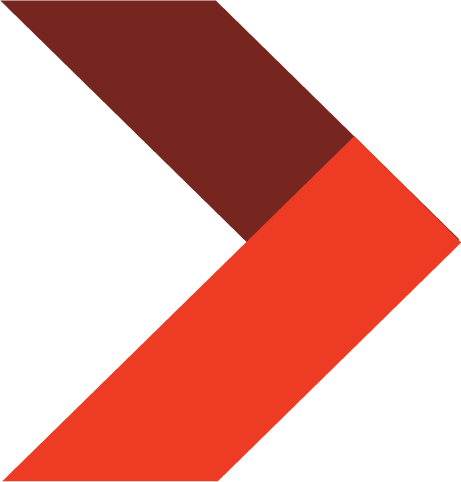 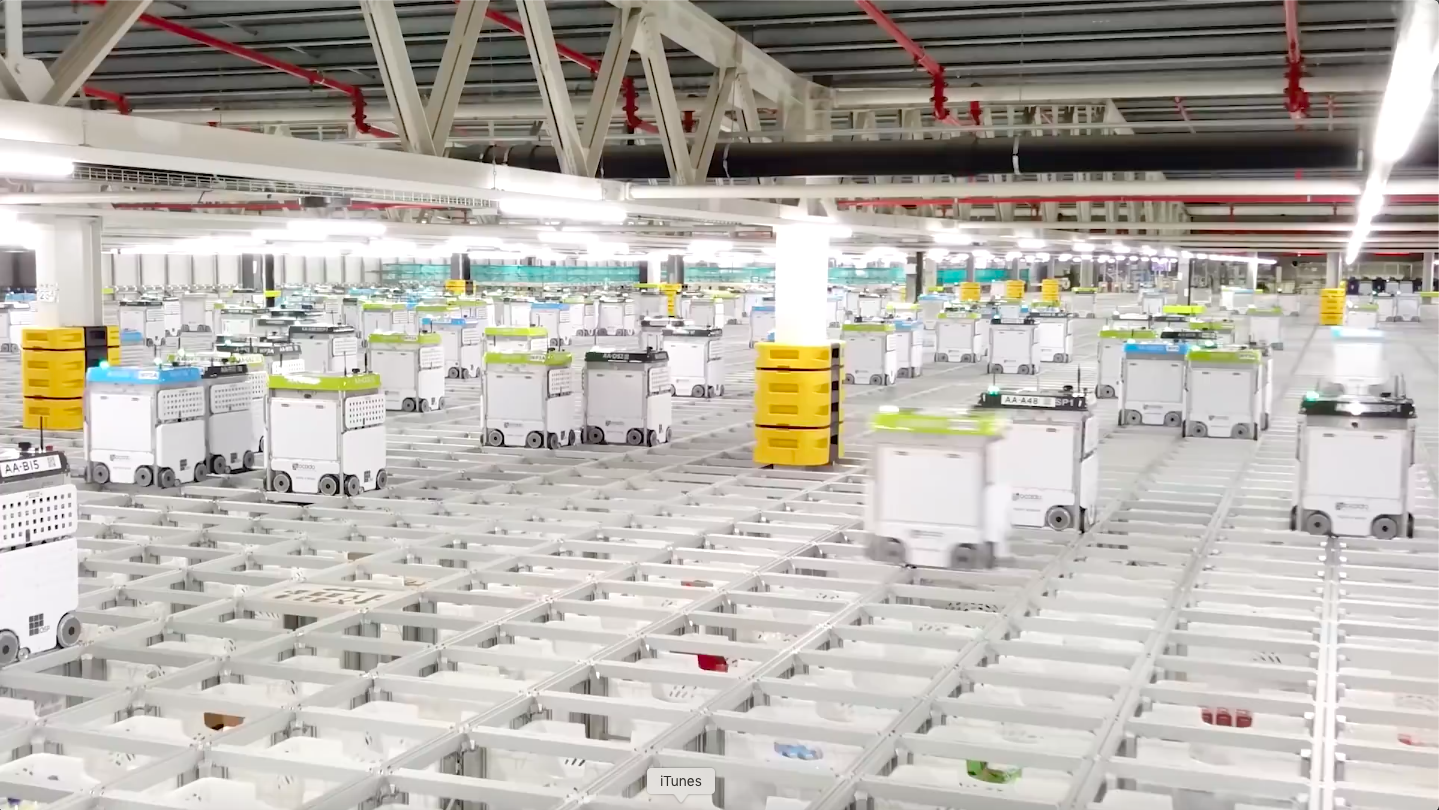 ALMACENAMIENTO E INVENTARIO
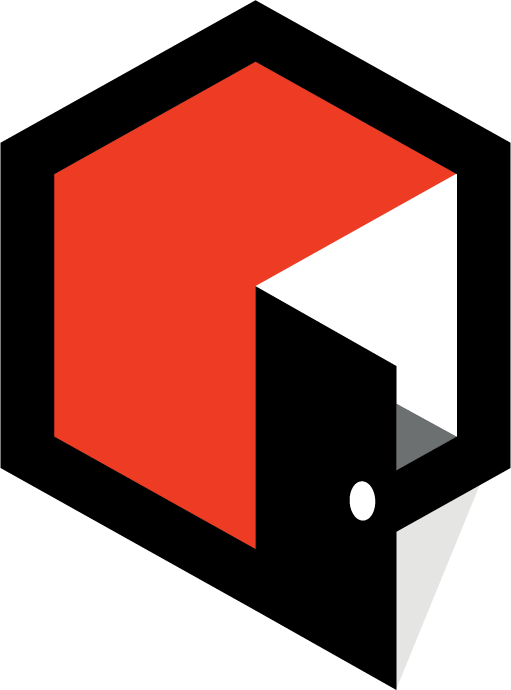 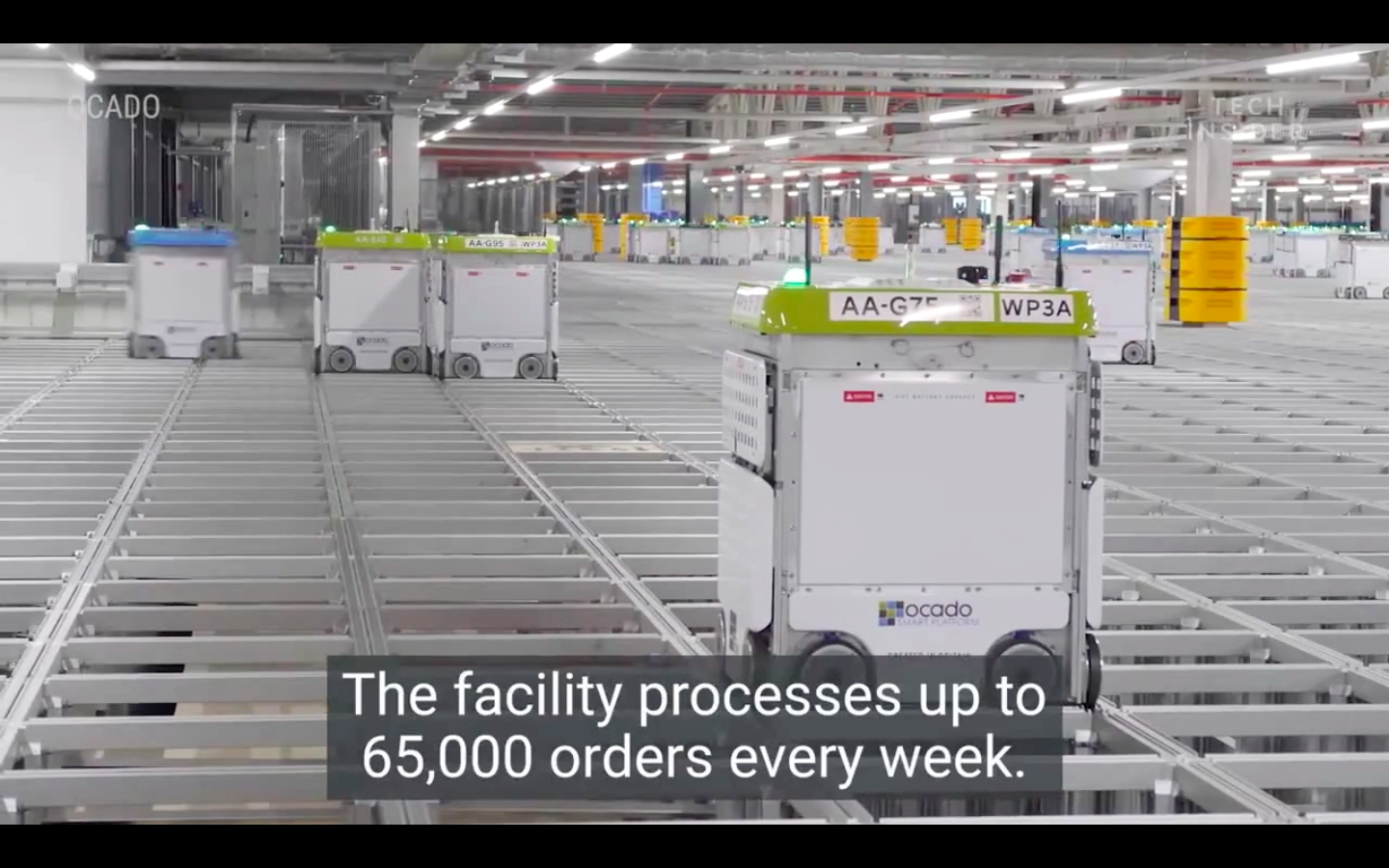 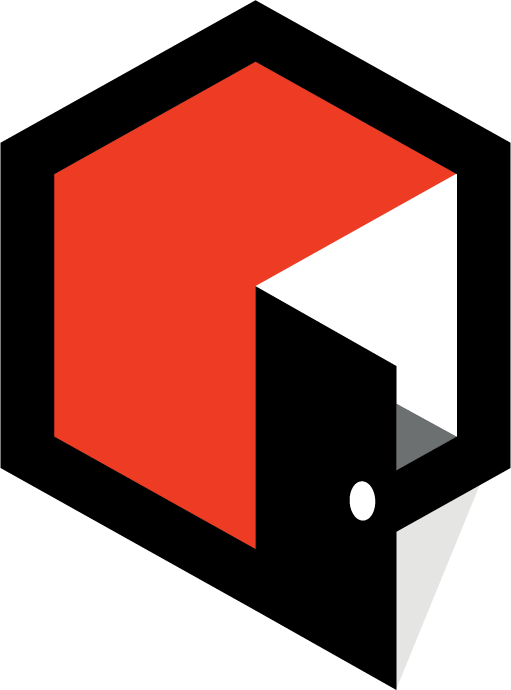 TENDENCIA #5
CHECKOUT PERSONALIZADO
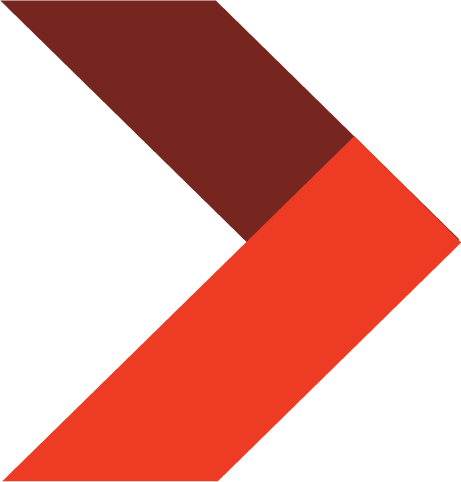 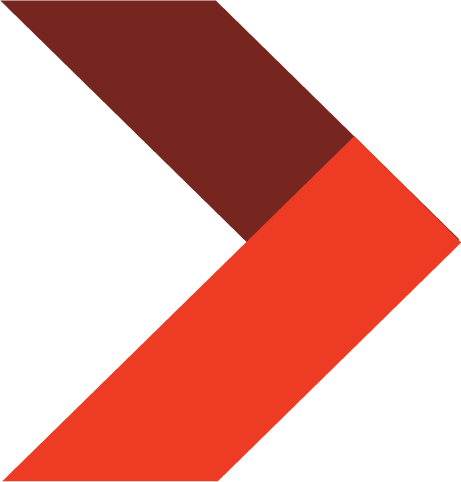 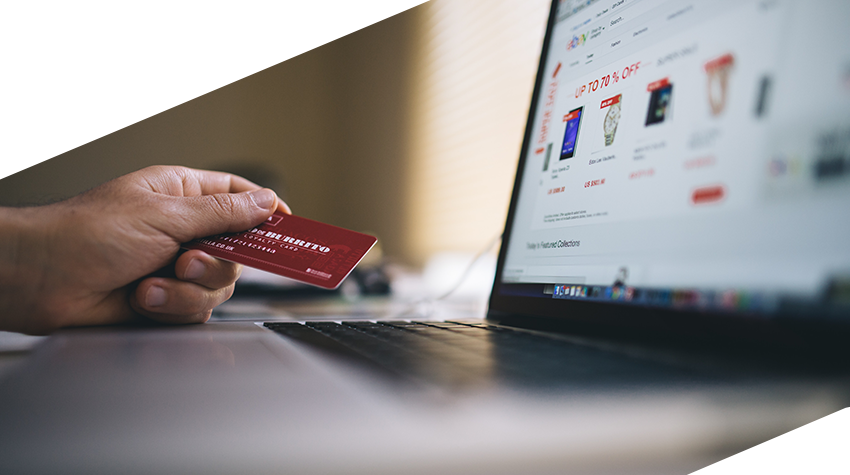 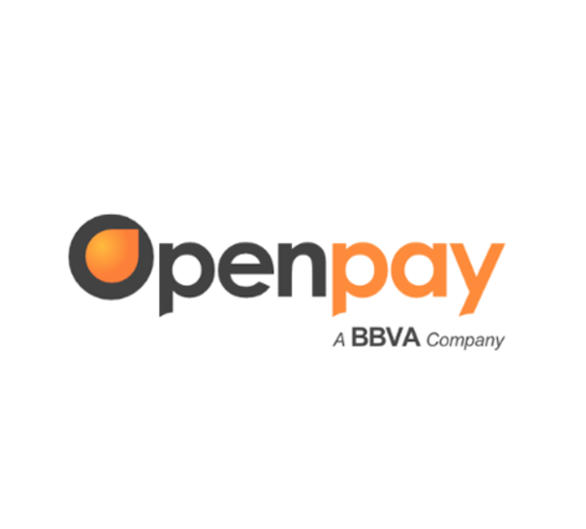 PASARELAS DE PAGO
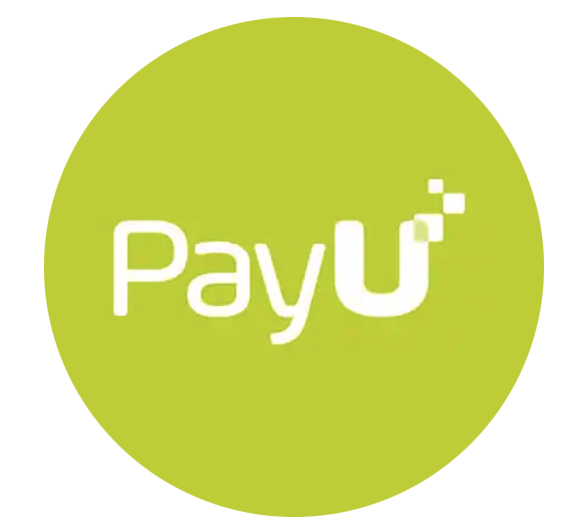 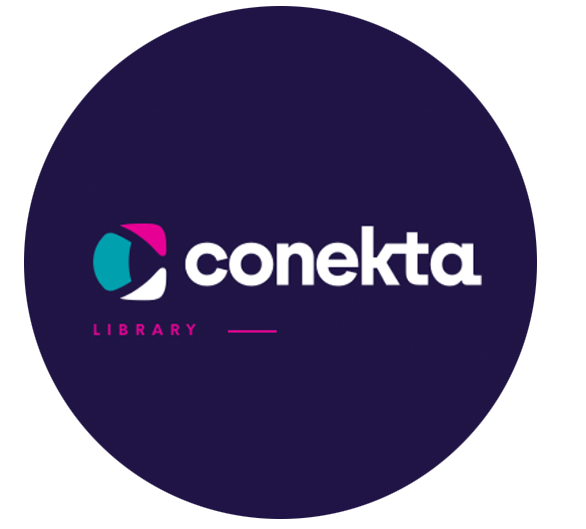 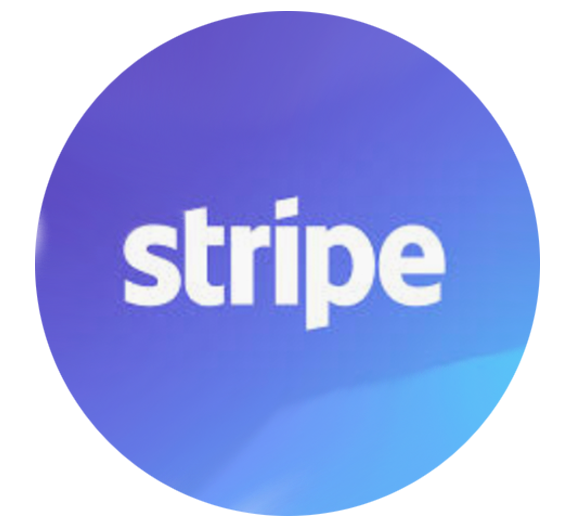 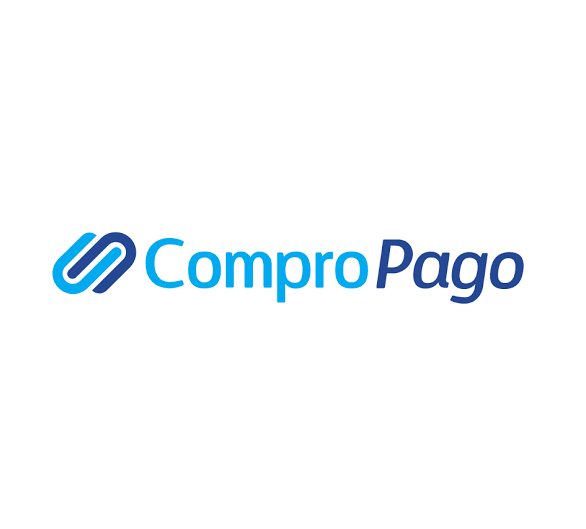 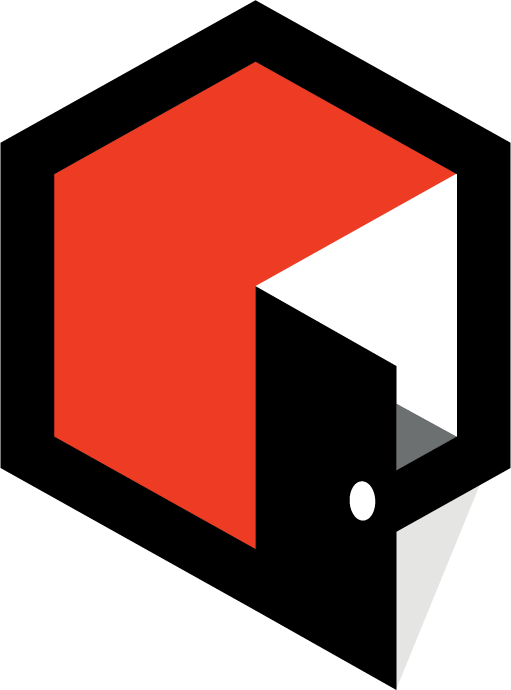 TENDENCIA #6
ENTREGAS ÁGILES
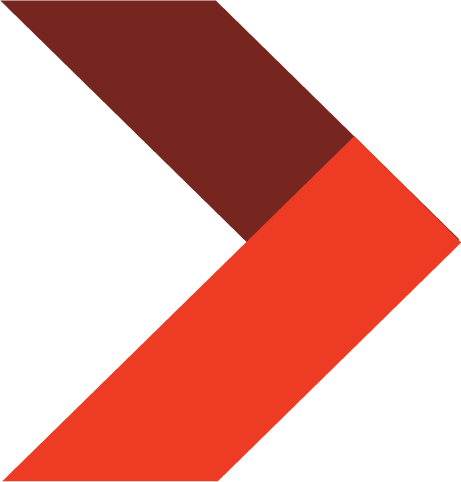 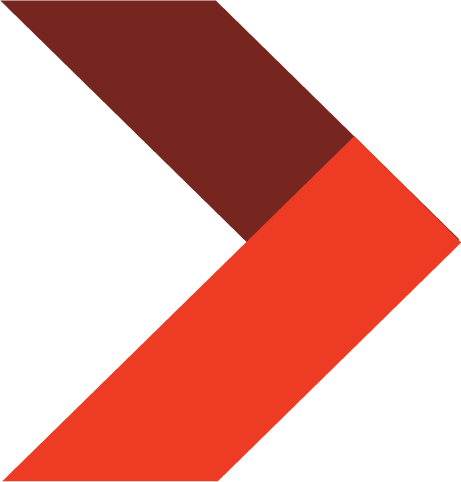 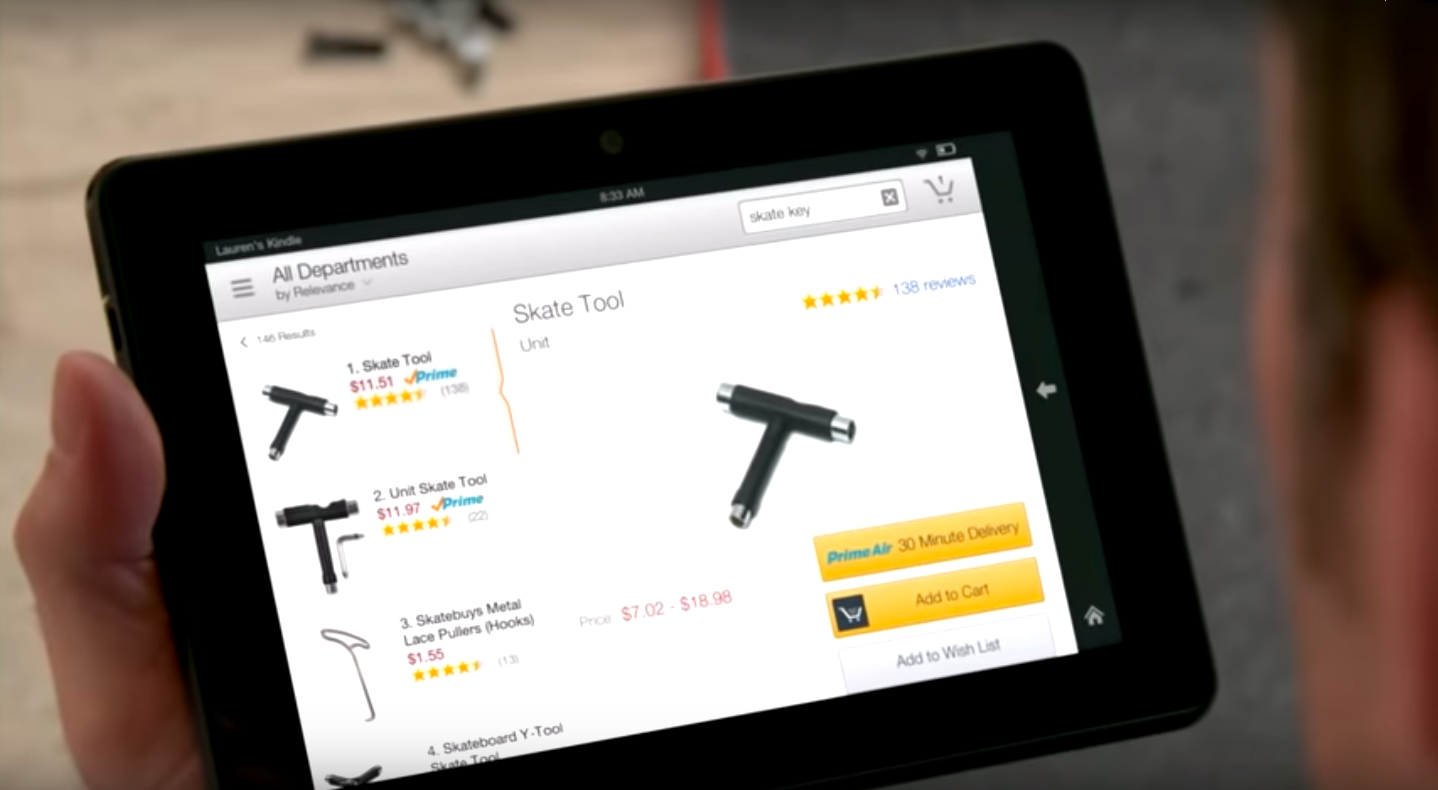 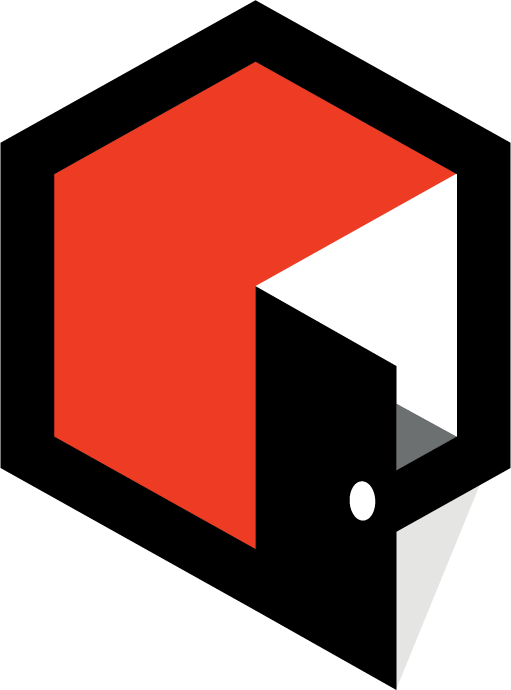 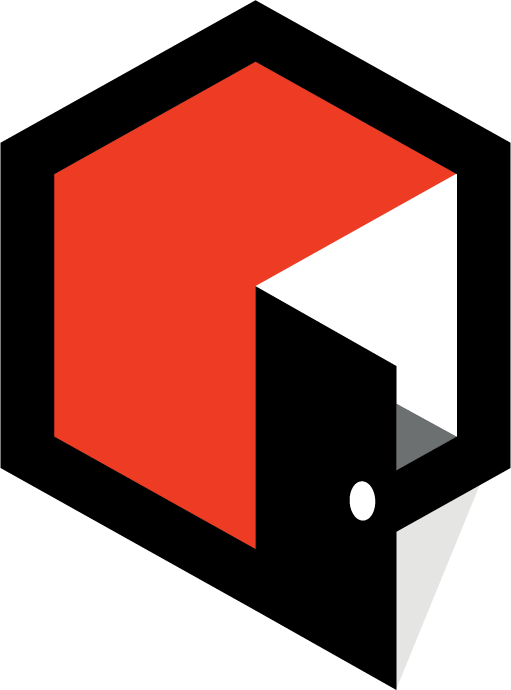 MARKET PLACES
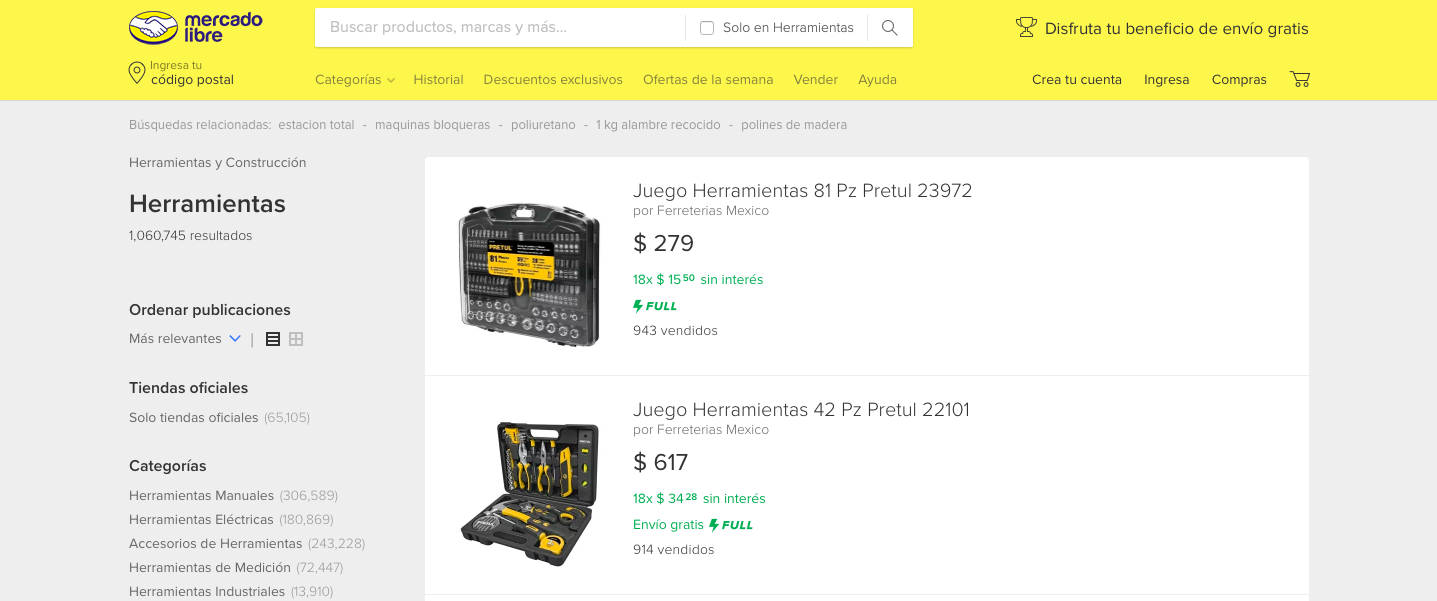 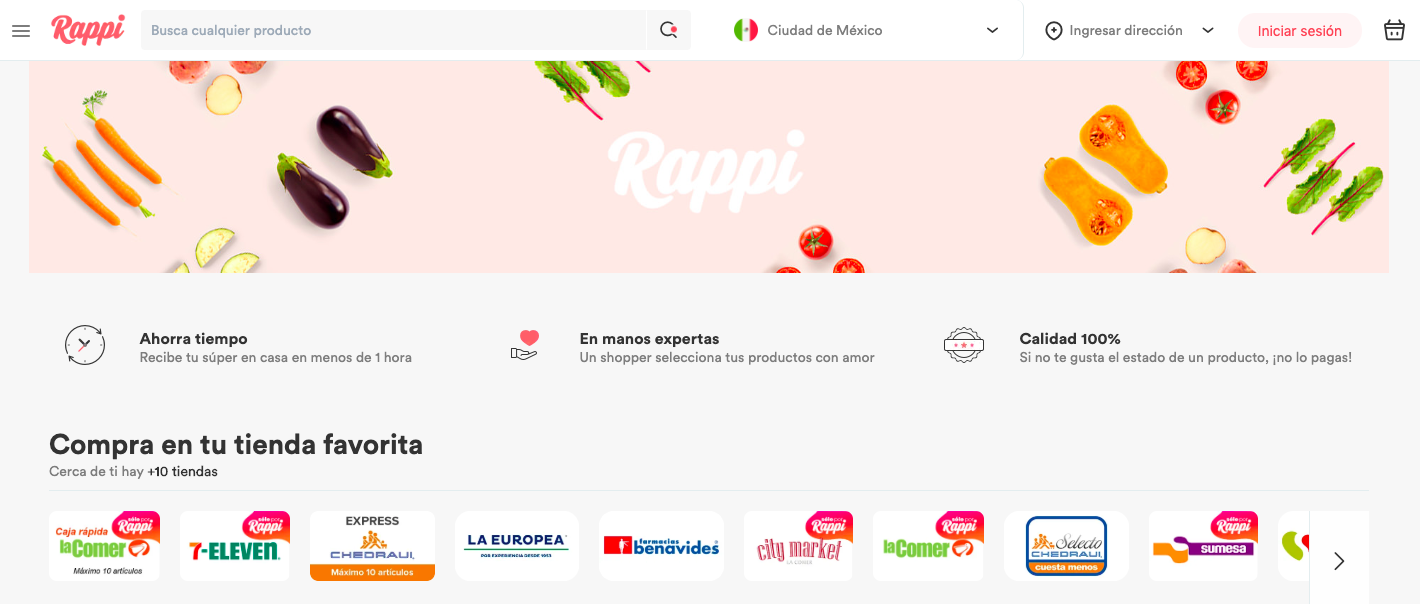 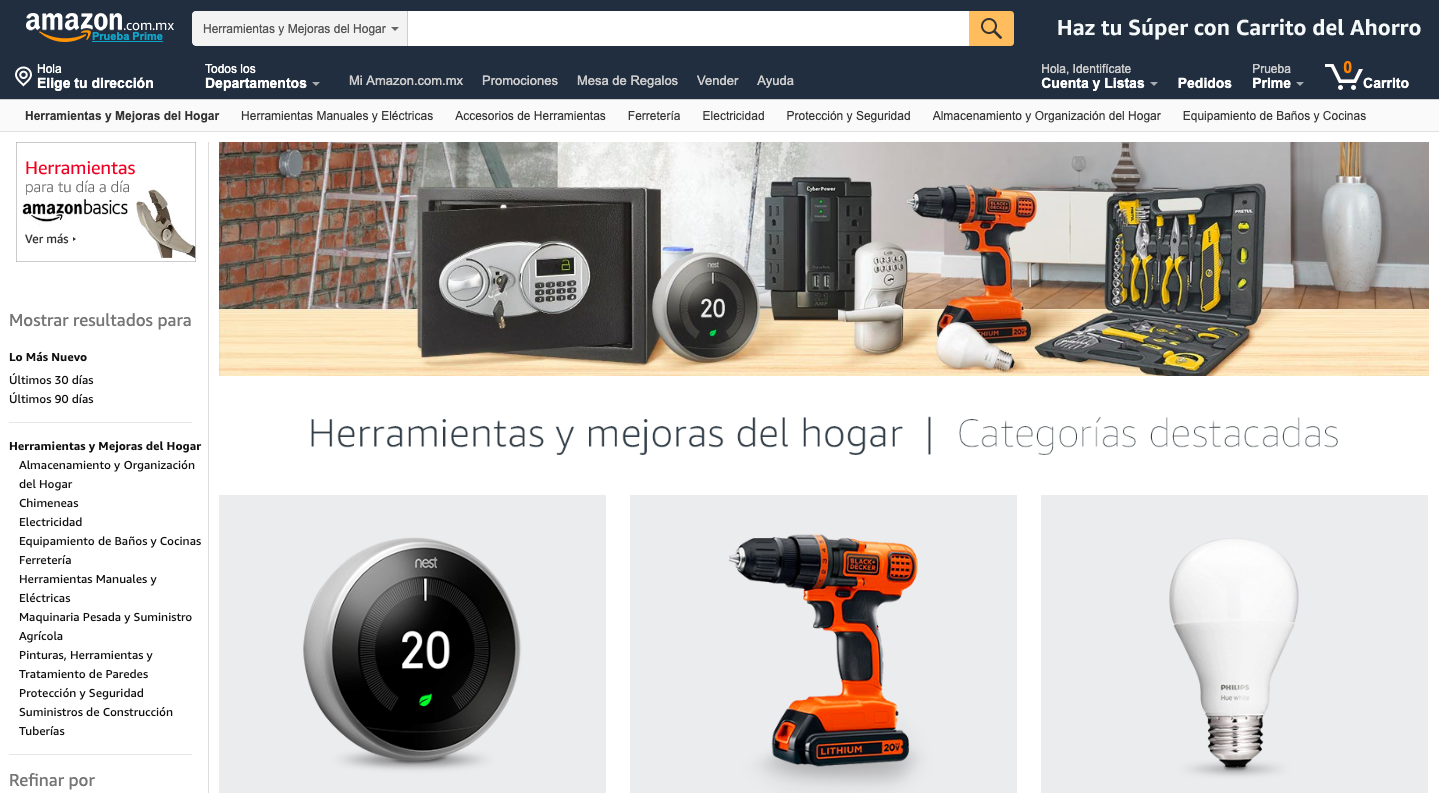 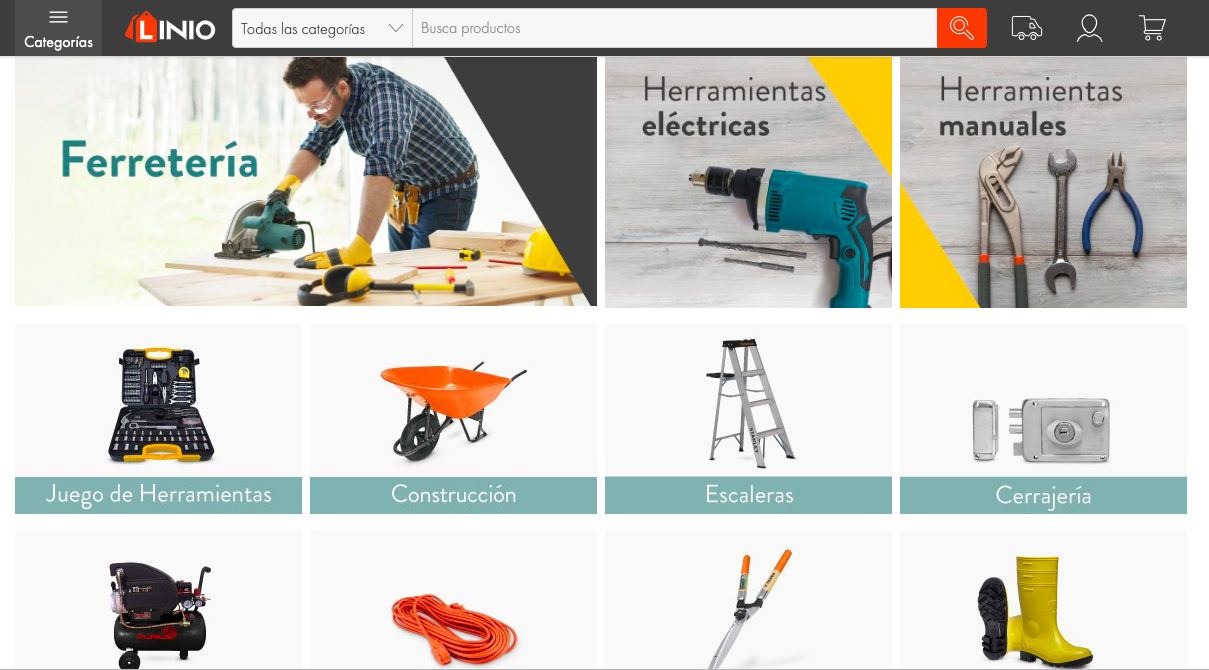 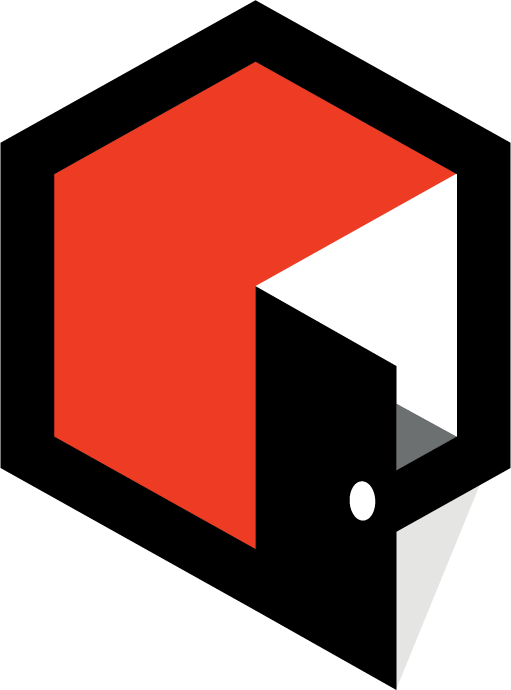 TENDENCIA #7
TECNOLOGÍA PARA TODOS
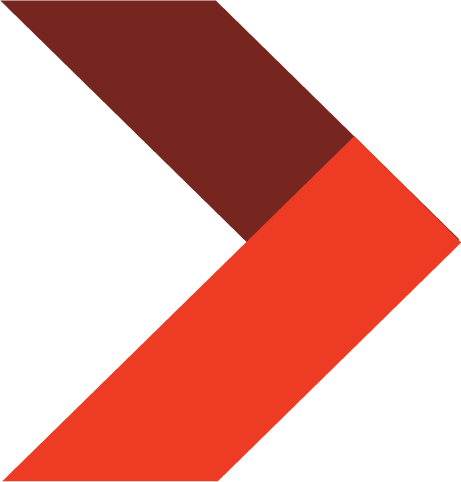 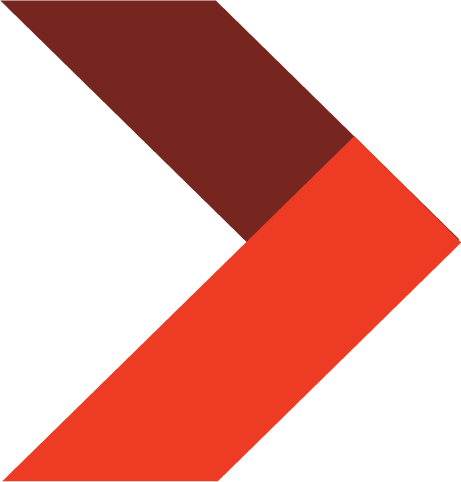 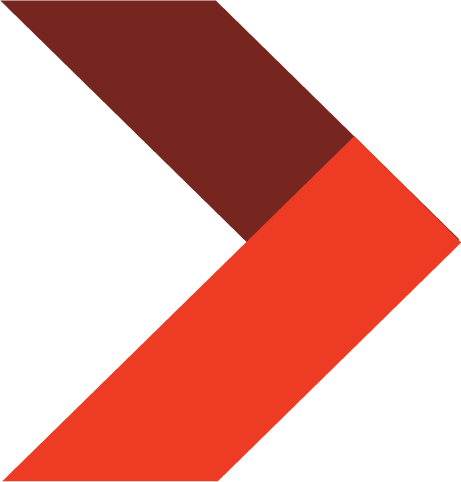 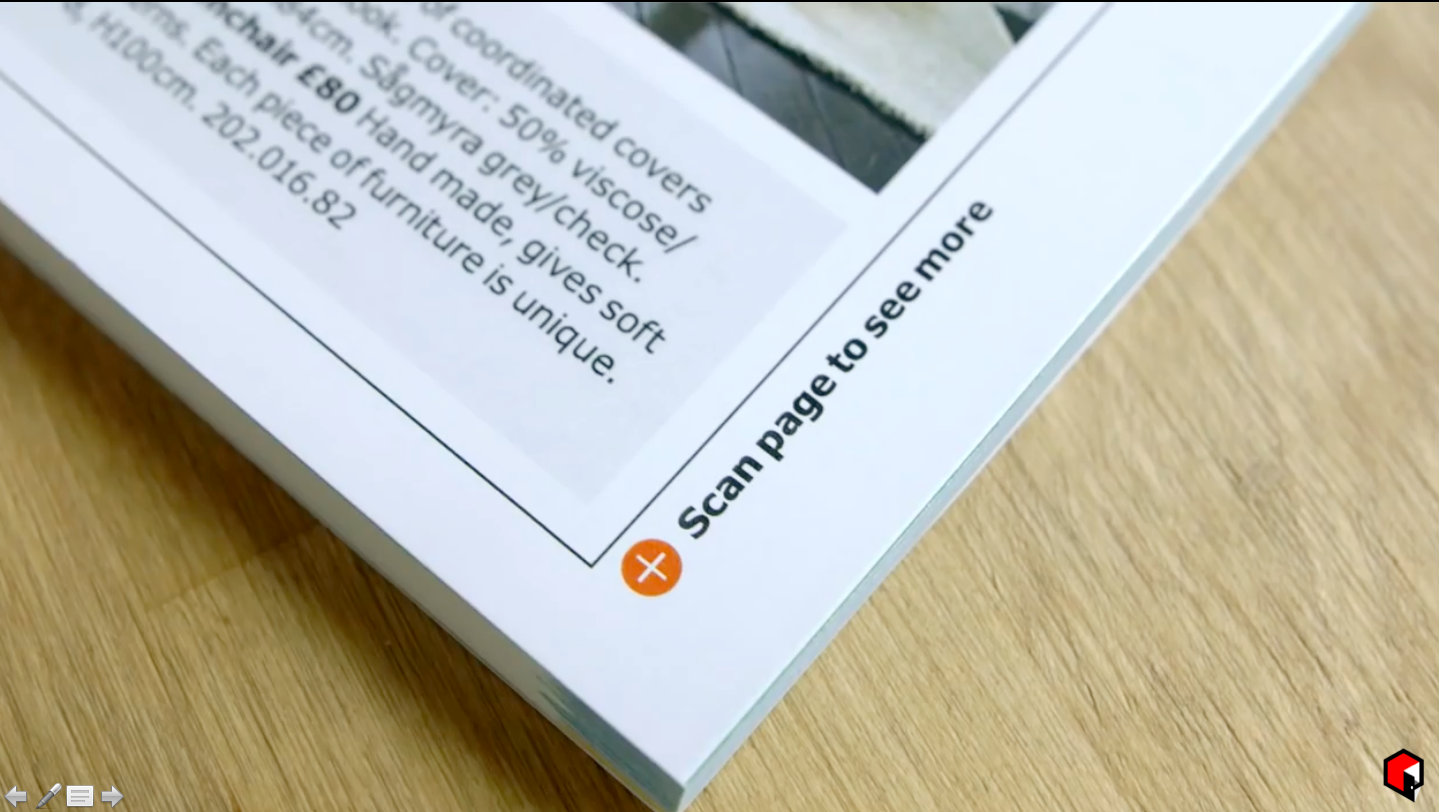 REALIDAD VIRTUAL
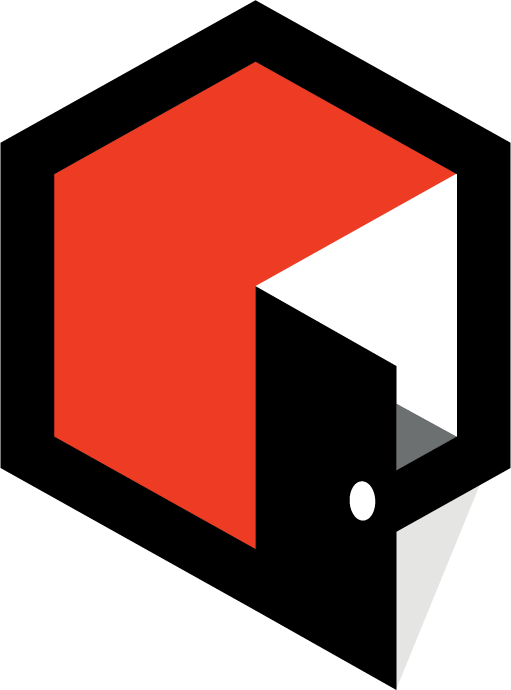 Realidad virtual
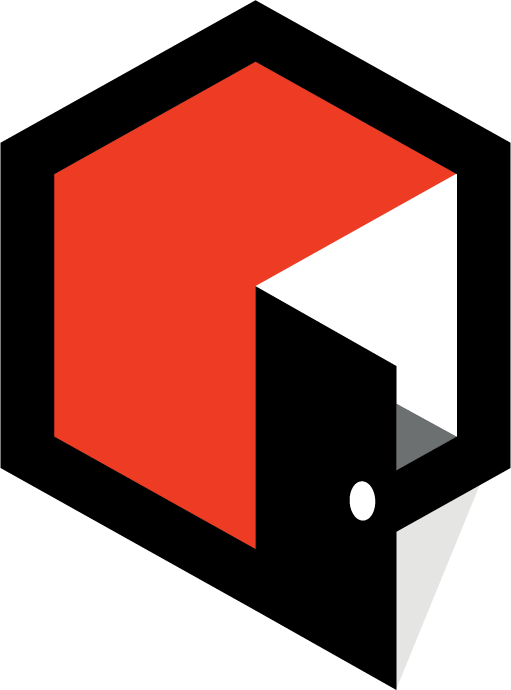 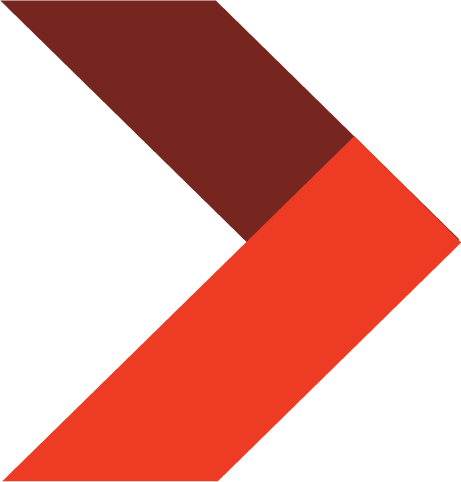 SHOPPABLE CONTENT
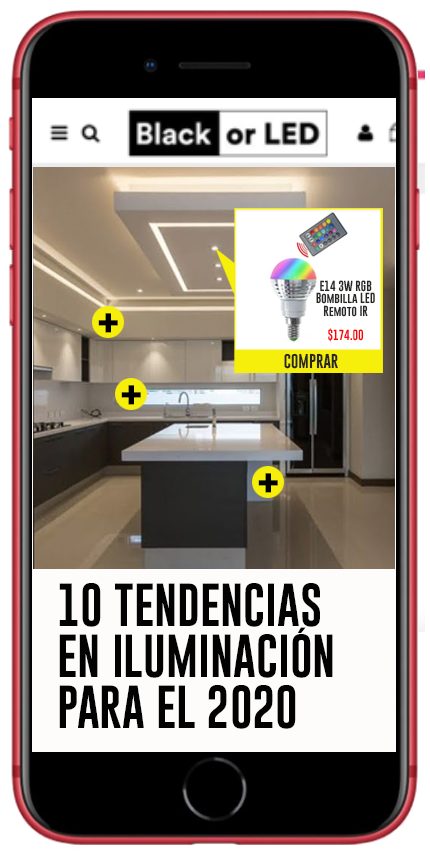 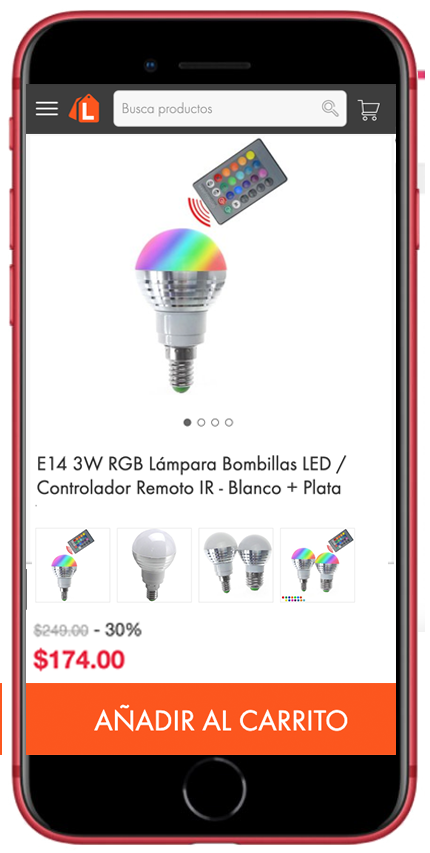 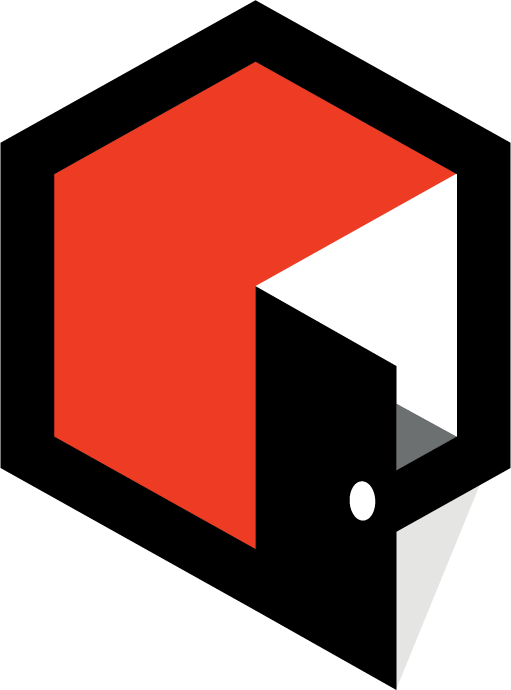 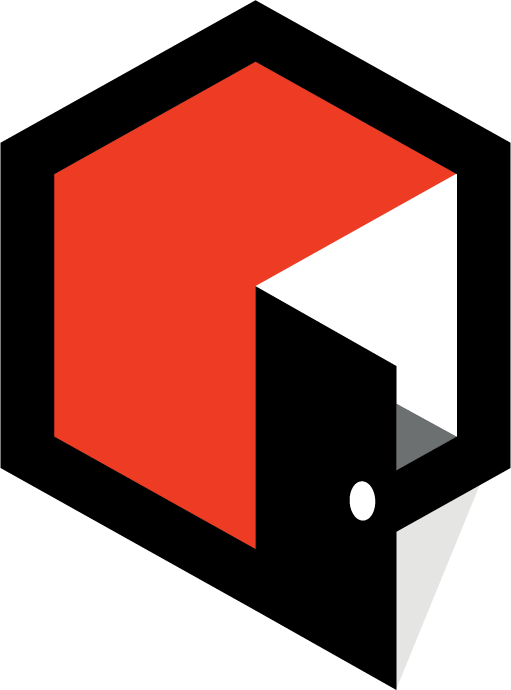 TENDENCIA #8
ENRIQUECIMIENTO DE DATOS
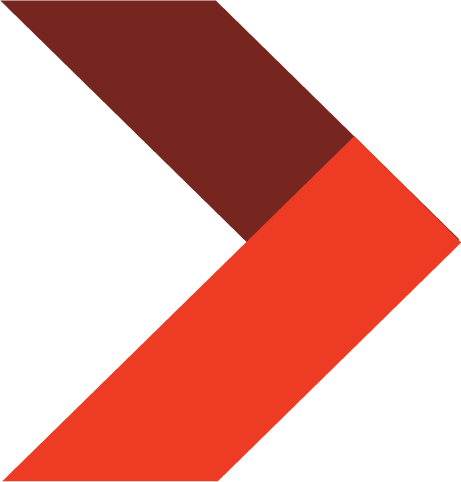 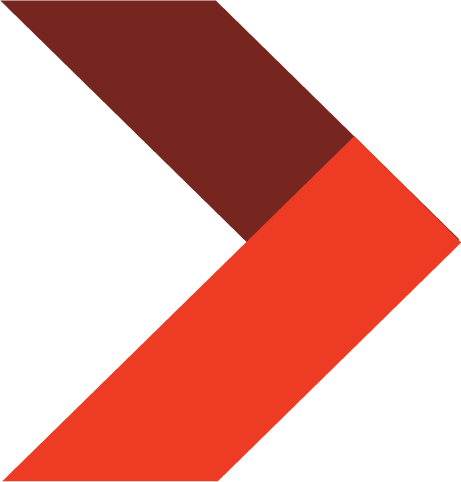 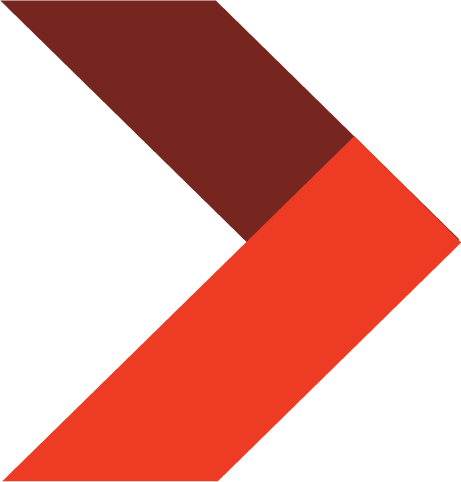 CONOCER AL COMPRADOR
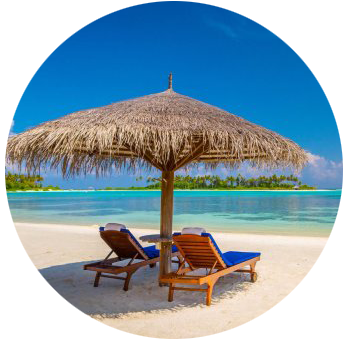 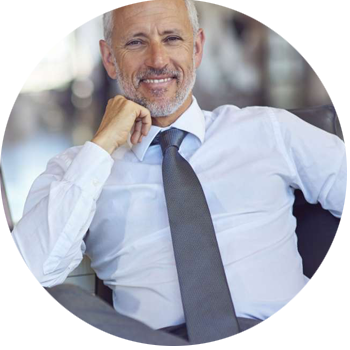 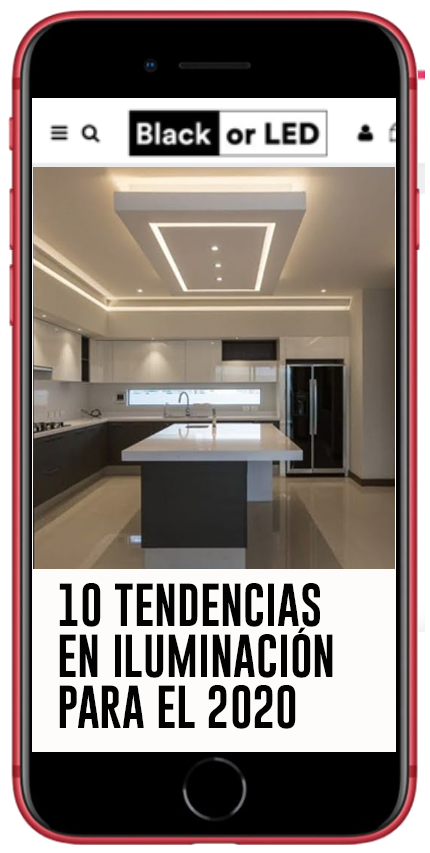 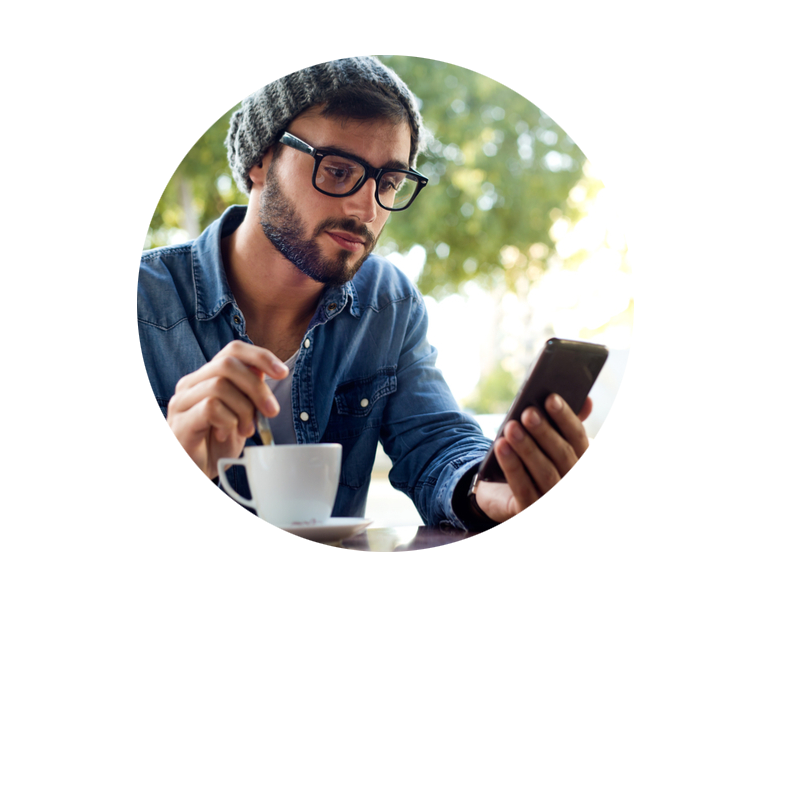 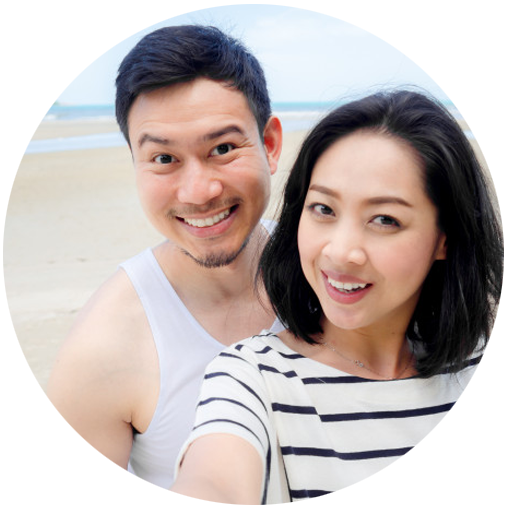 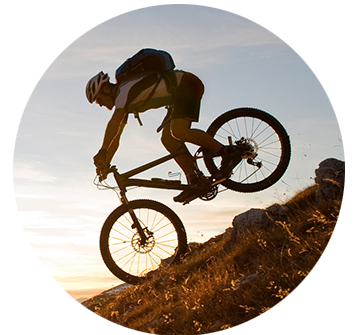 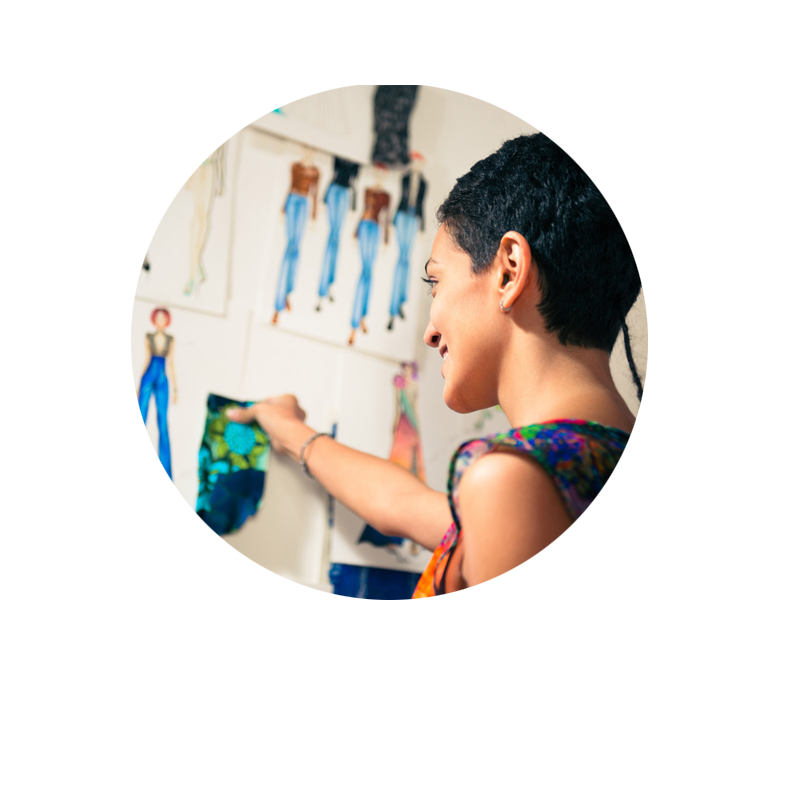 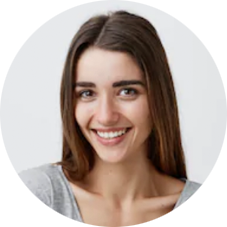 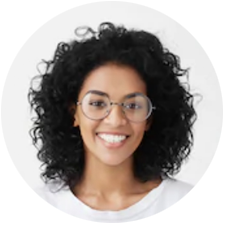 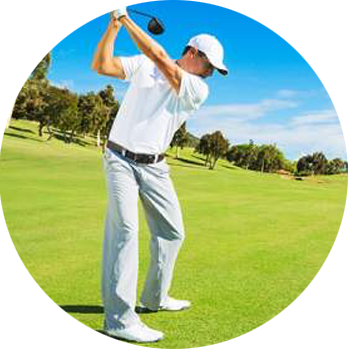 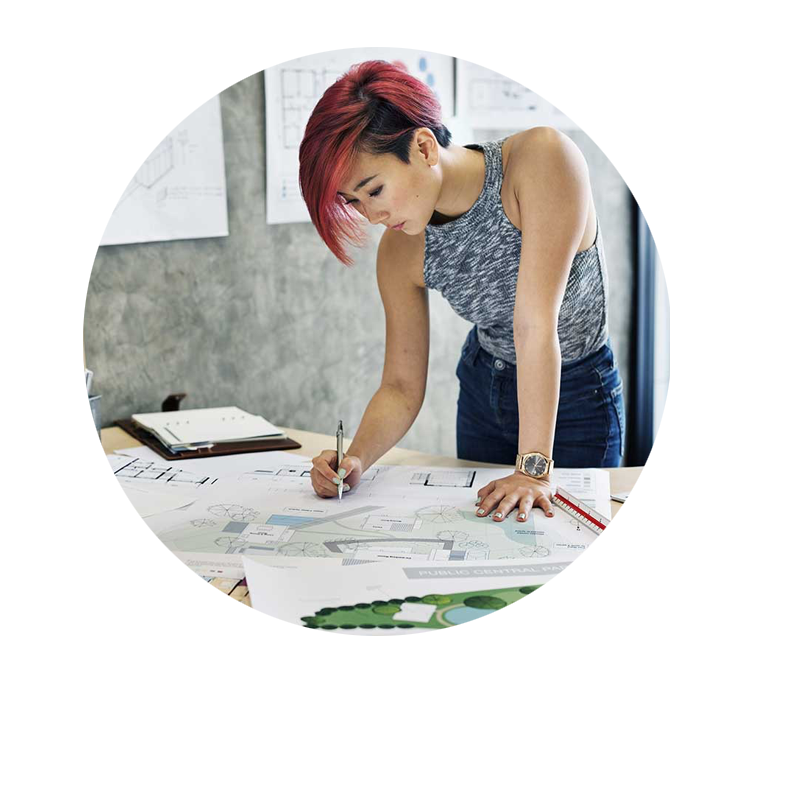 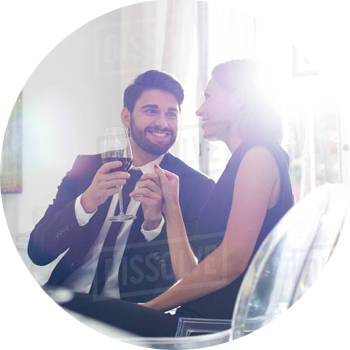 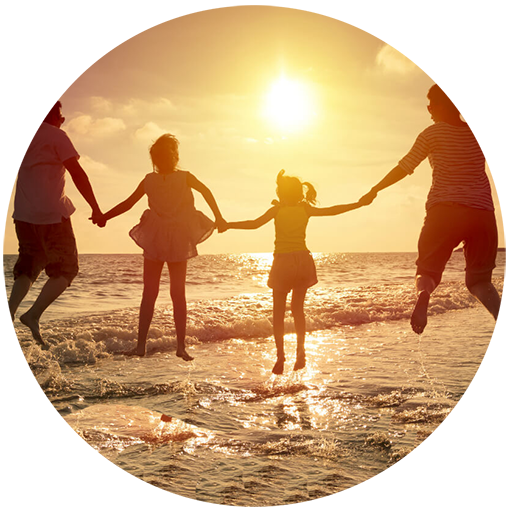 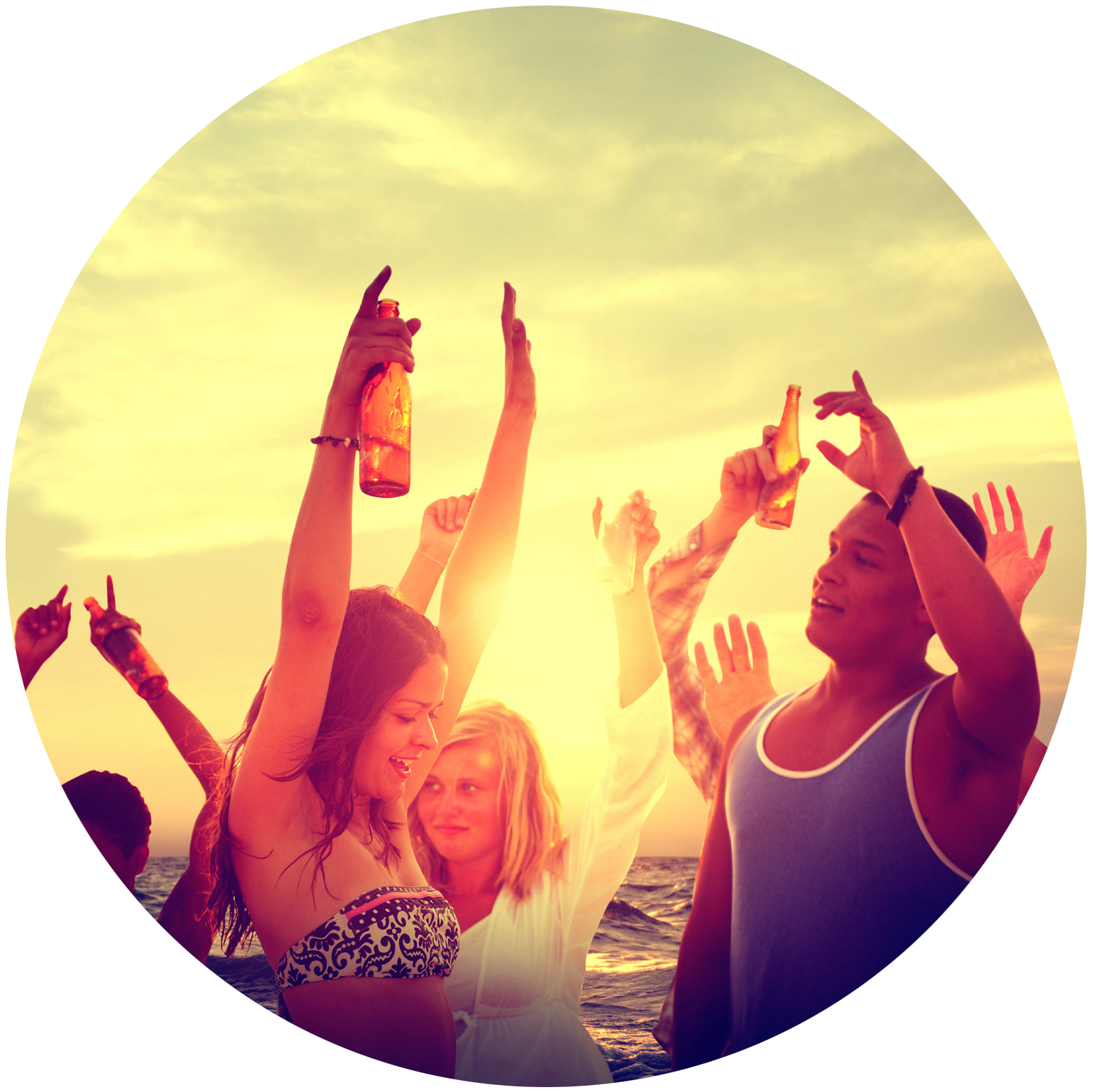 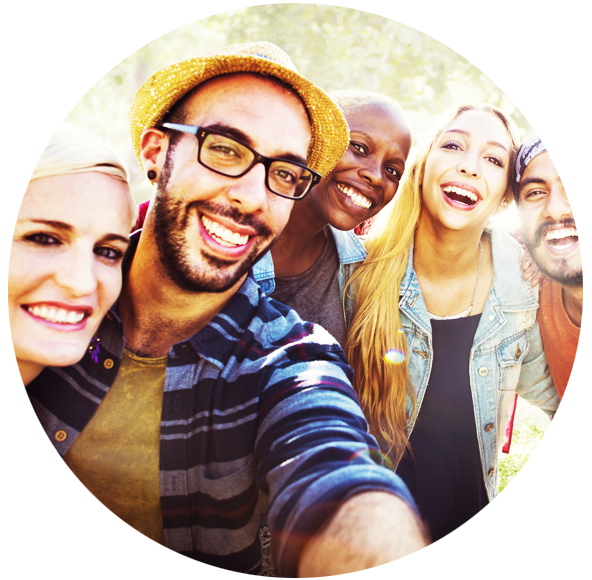 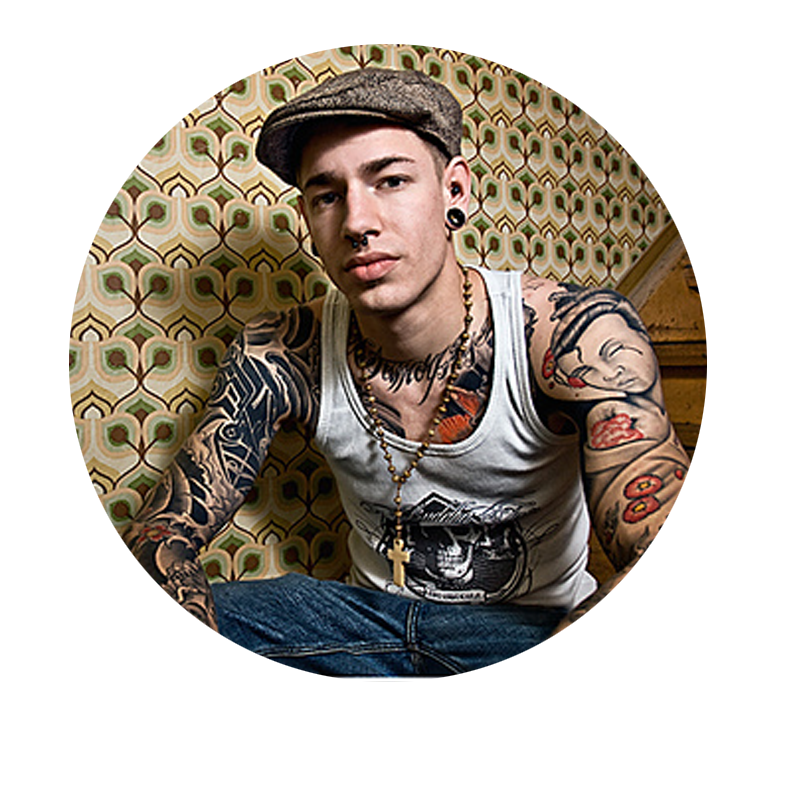 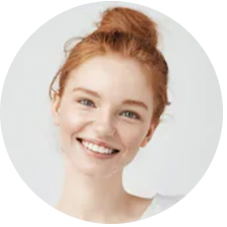 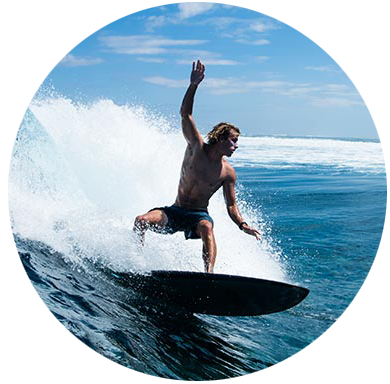 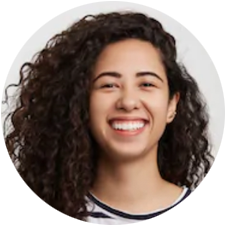 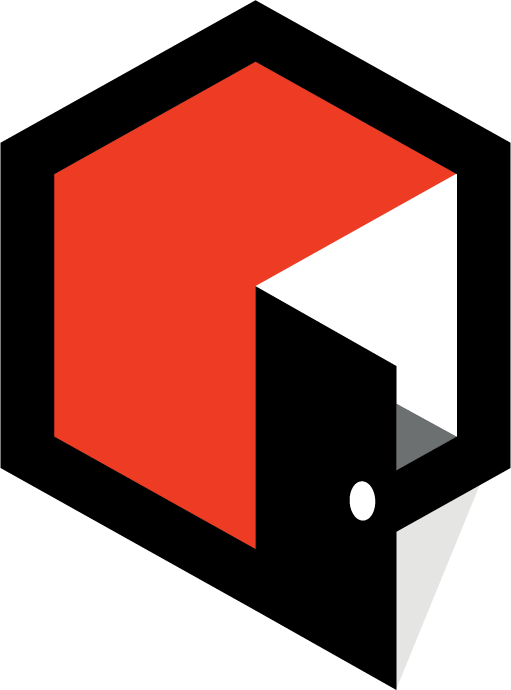 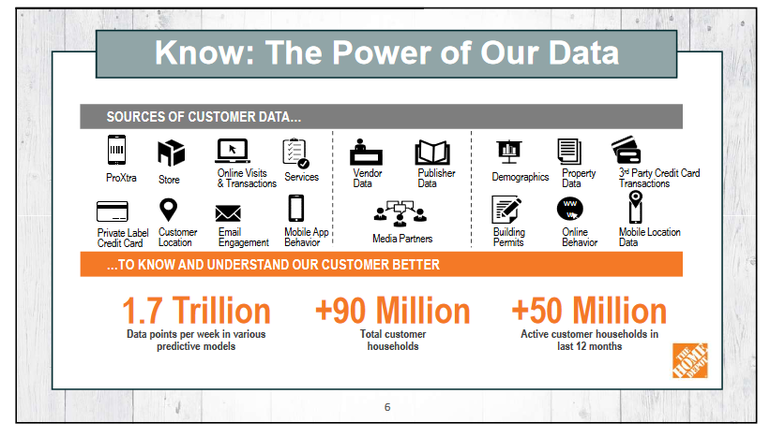 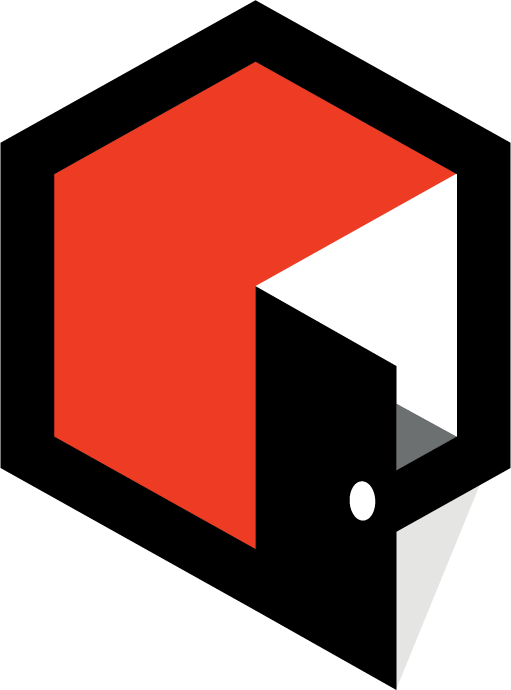 LAS 8  TENDENCIAS
Auge de opciones en eCommerce
Comprador transversal
Experiencia del comprador
Bodegas inteligentes
Checkout personalizado
Entregas agiles
Tecnologia para todos
Enriquecimiento de datos
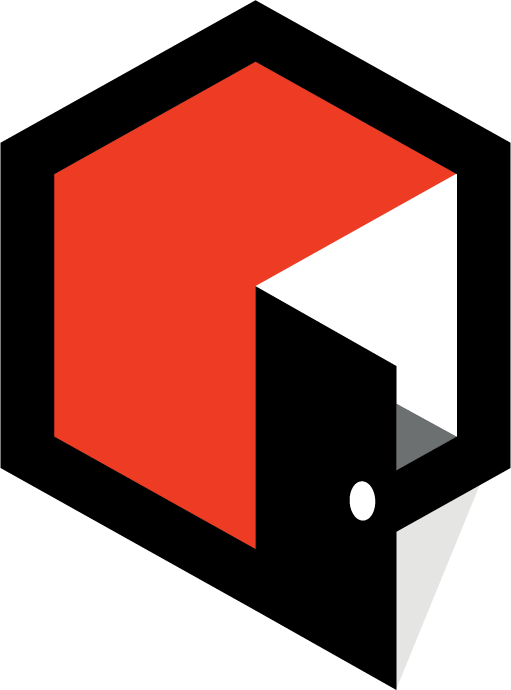 SI NO TE TRANSFORMAS A DIGITAL, TRANQUILO. LO DIGITAL TE VA A TRANSFORMAR.
¡GRACIAS!
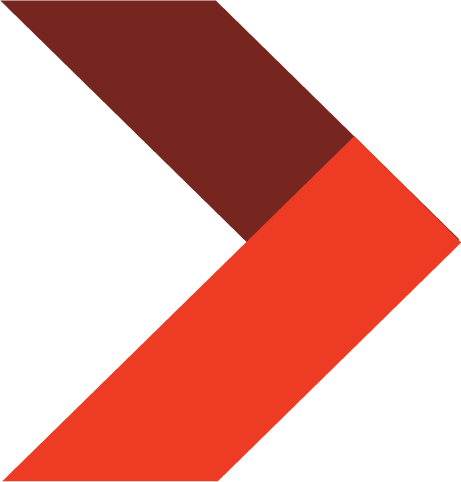 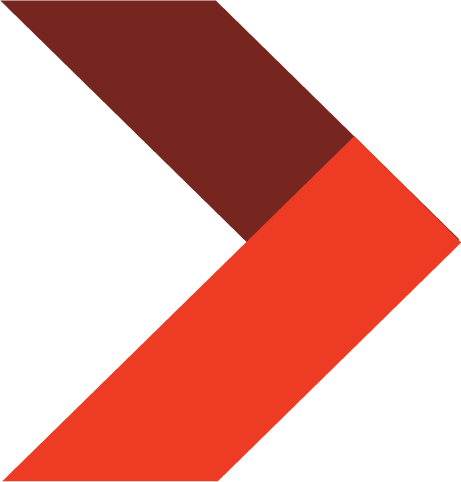 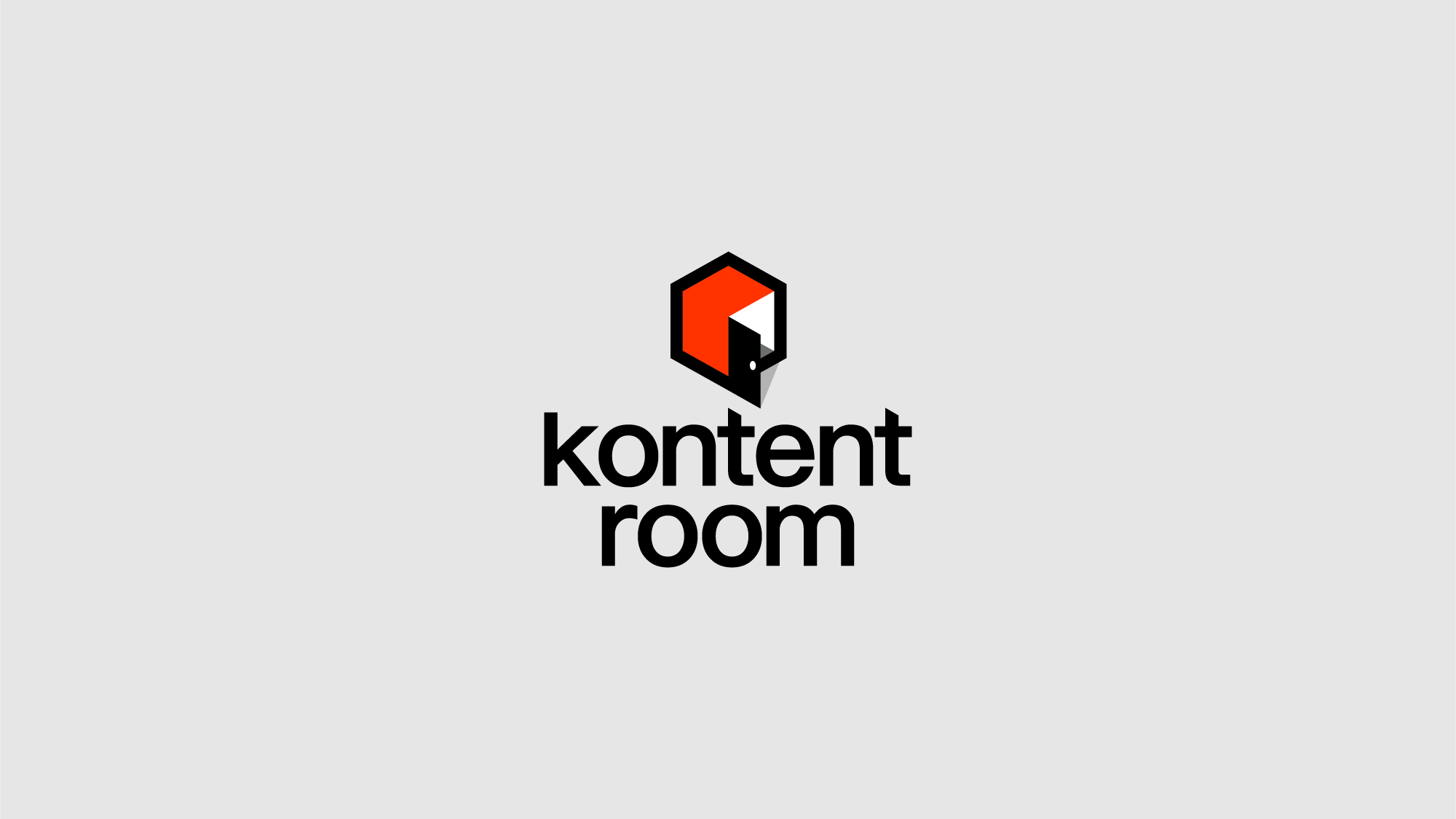